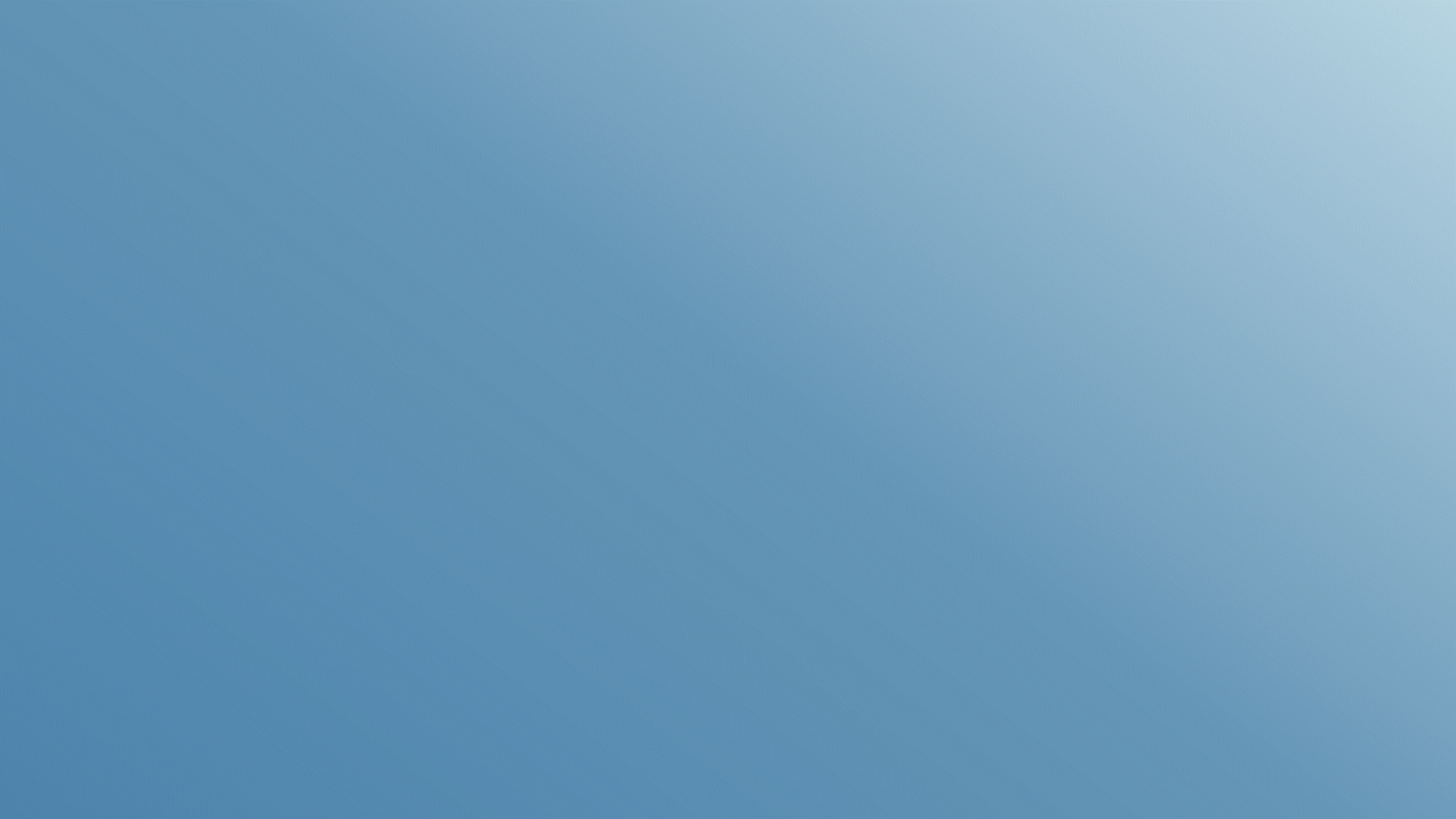 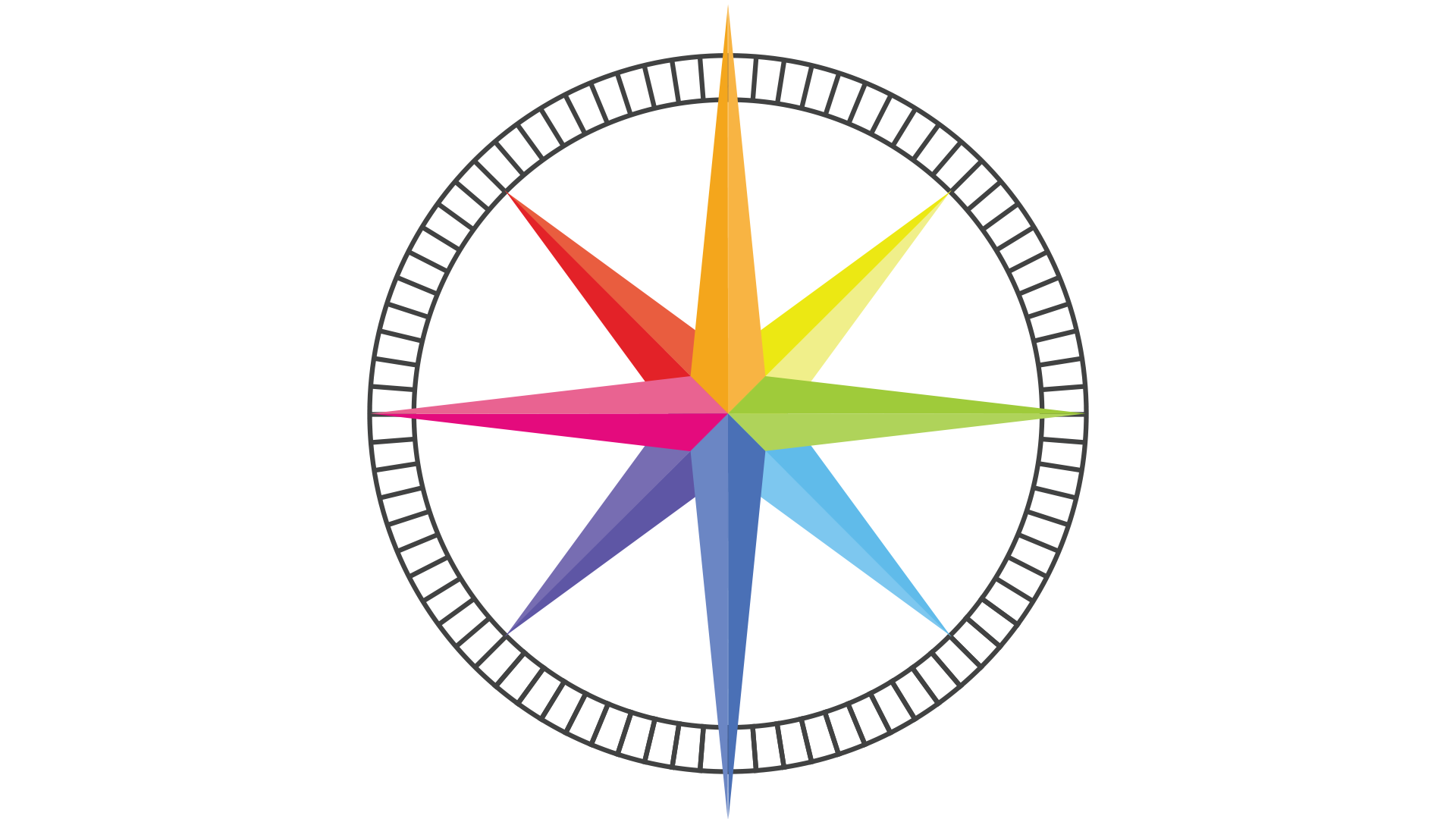 WELCOME TO OUR
BUSINESS OVERVIEW MEETING
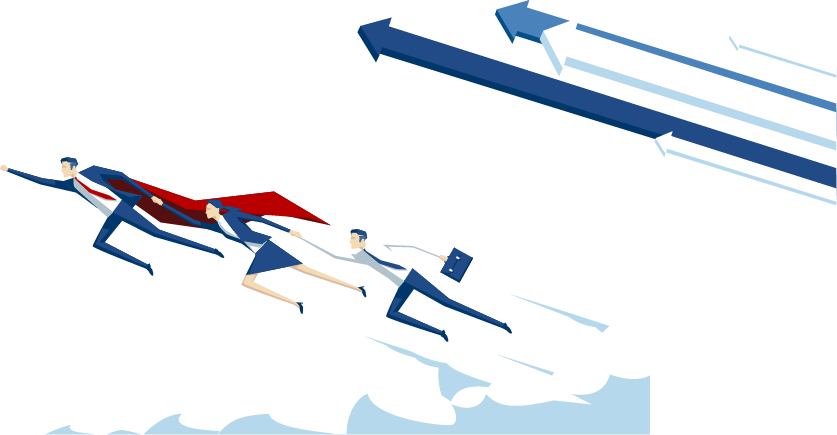 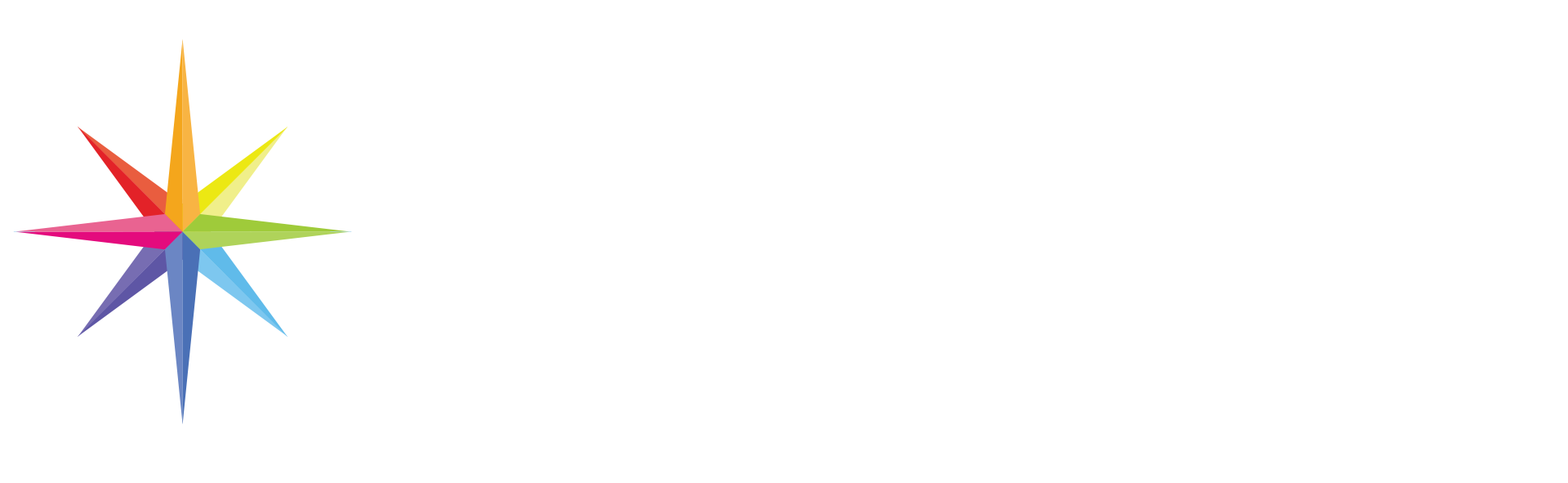 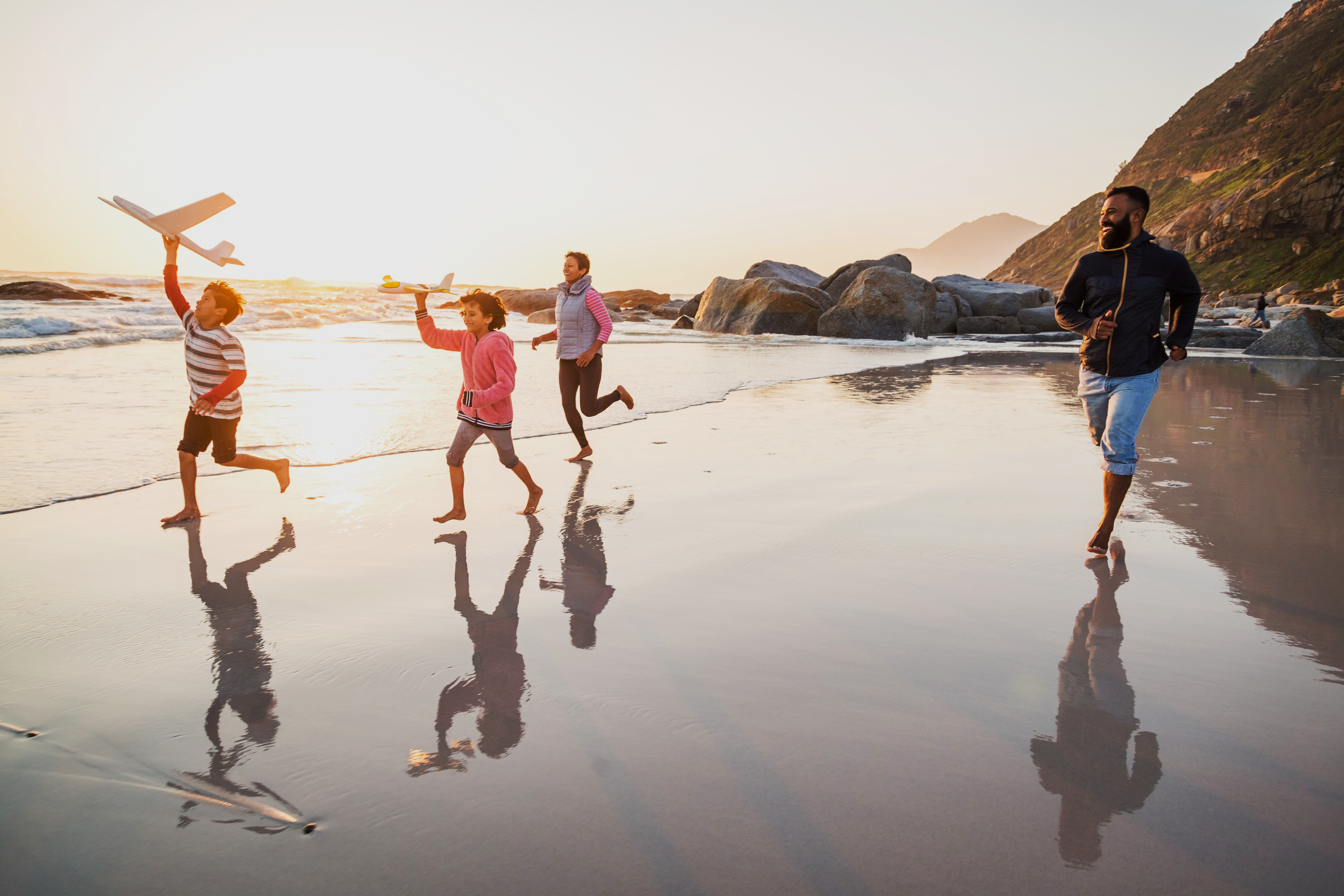 Your GOALS & DREAMS
If money was no issue, what would your lifestyle look like?
How much would it take in annual income for you to achieve your goals & dreams?
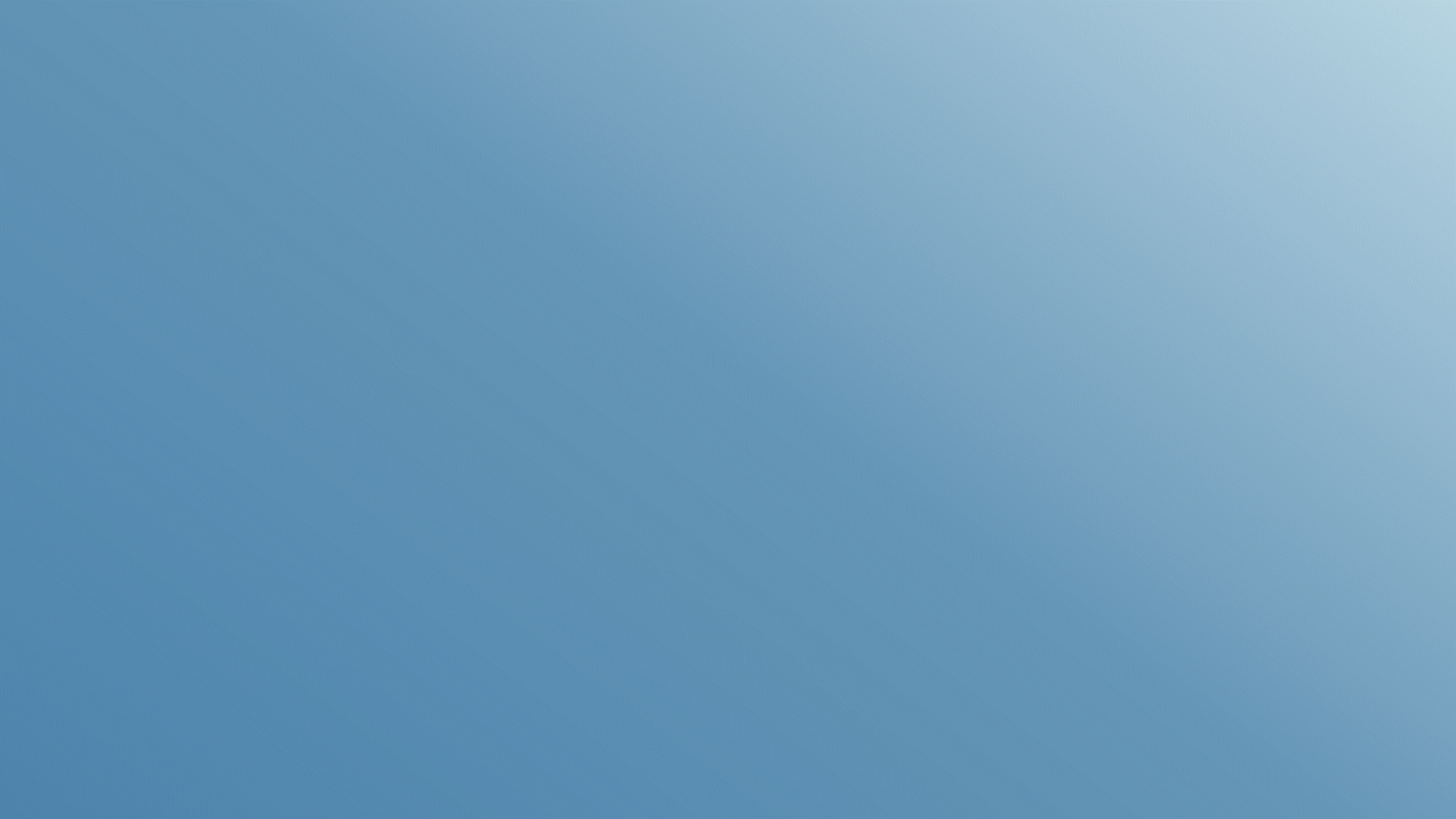 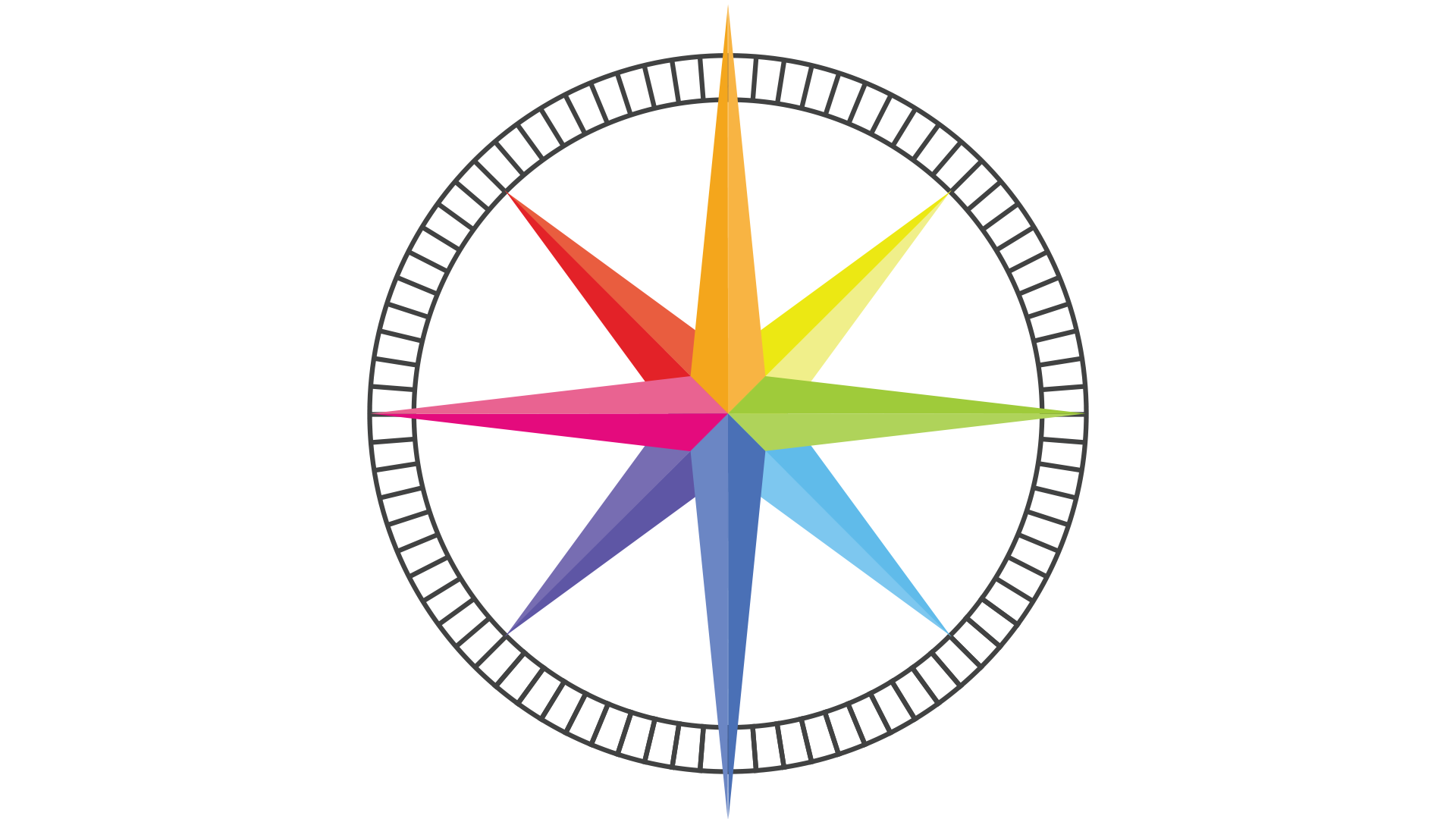 On a scale of 1-10, how important are your goals?
If your income isn’t enough to achieve your current goals and dreams, you have three choices:
Do something in addition to your current career.
Give up on yourgoals and dreams.
Ask your bossfor a major raise.
2
1
3
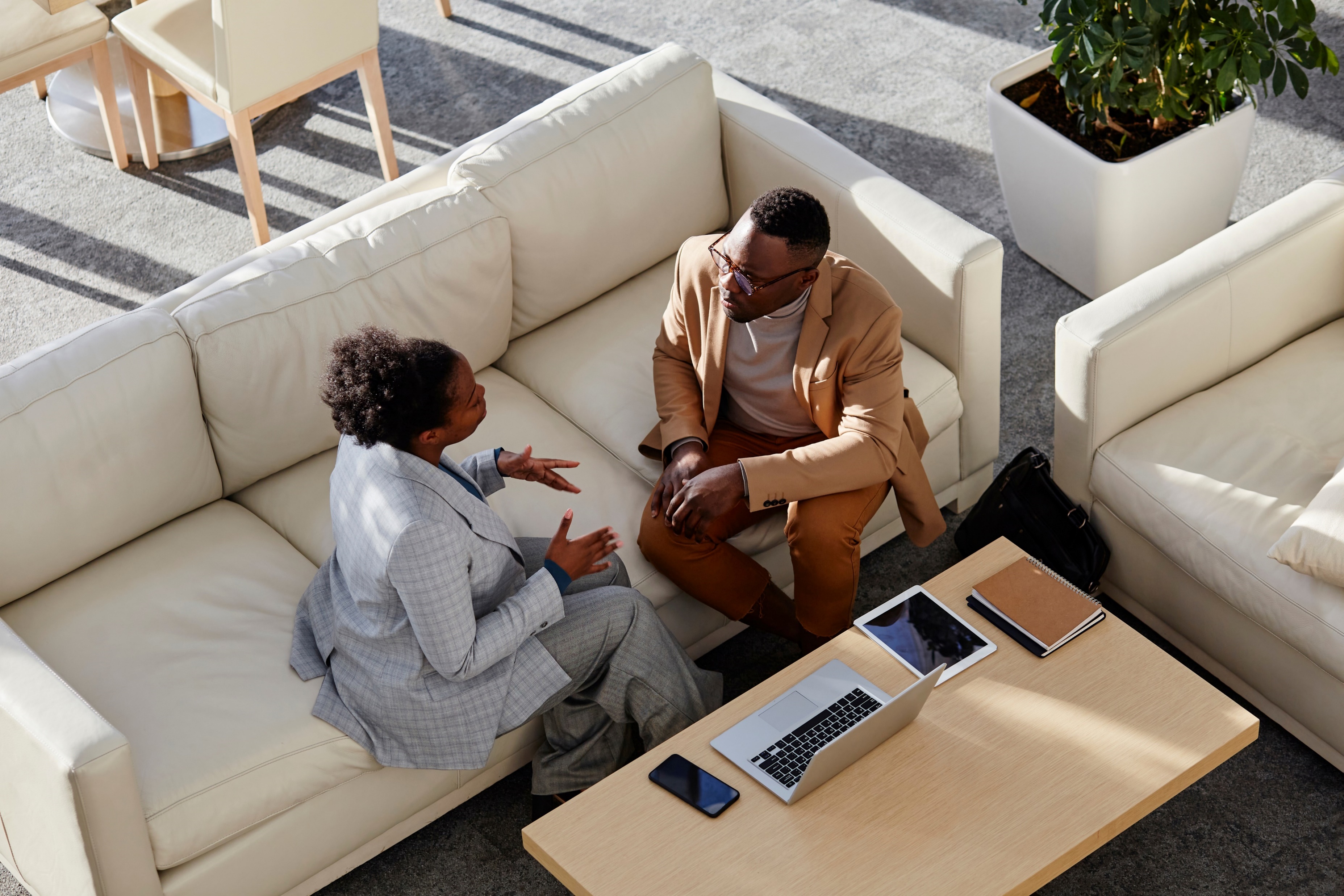 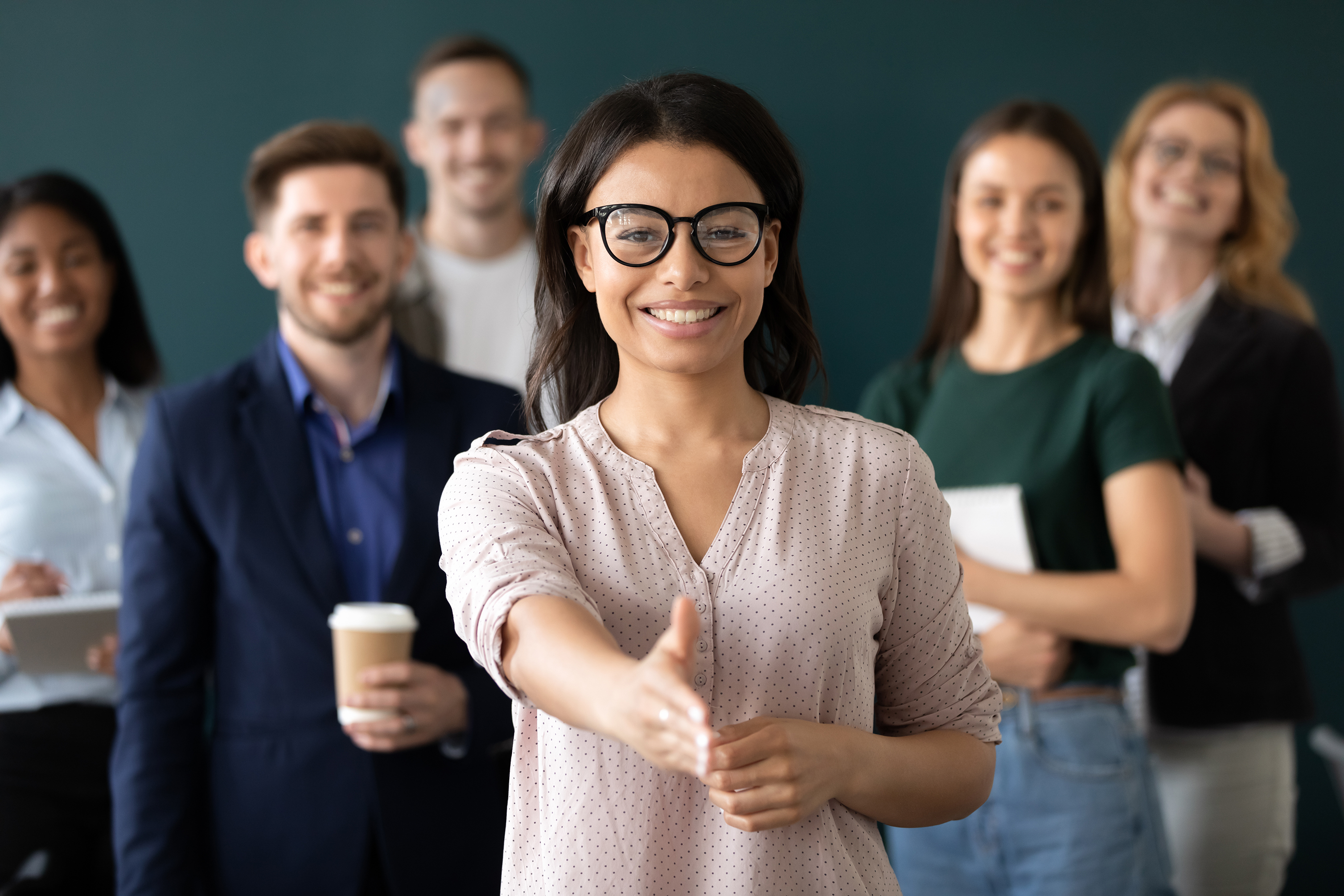 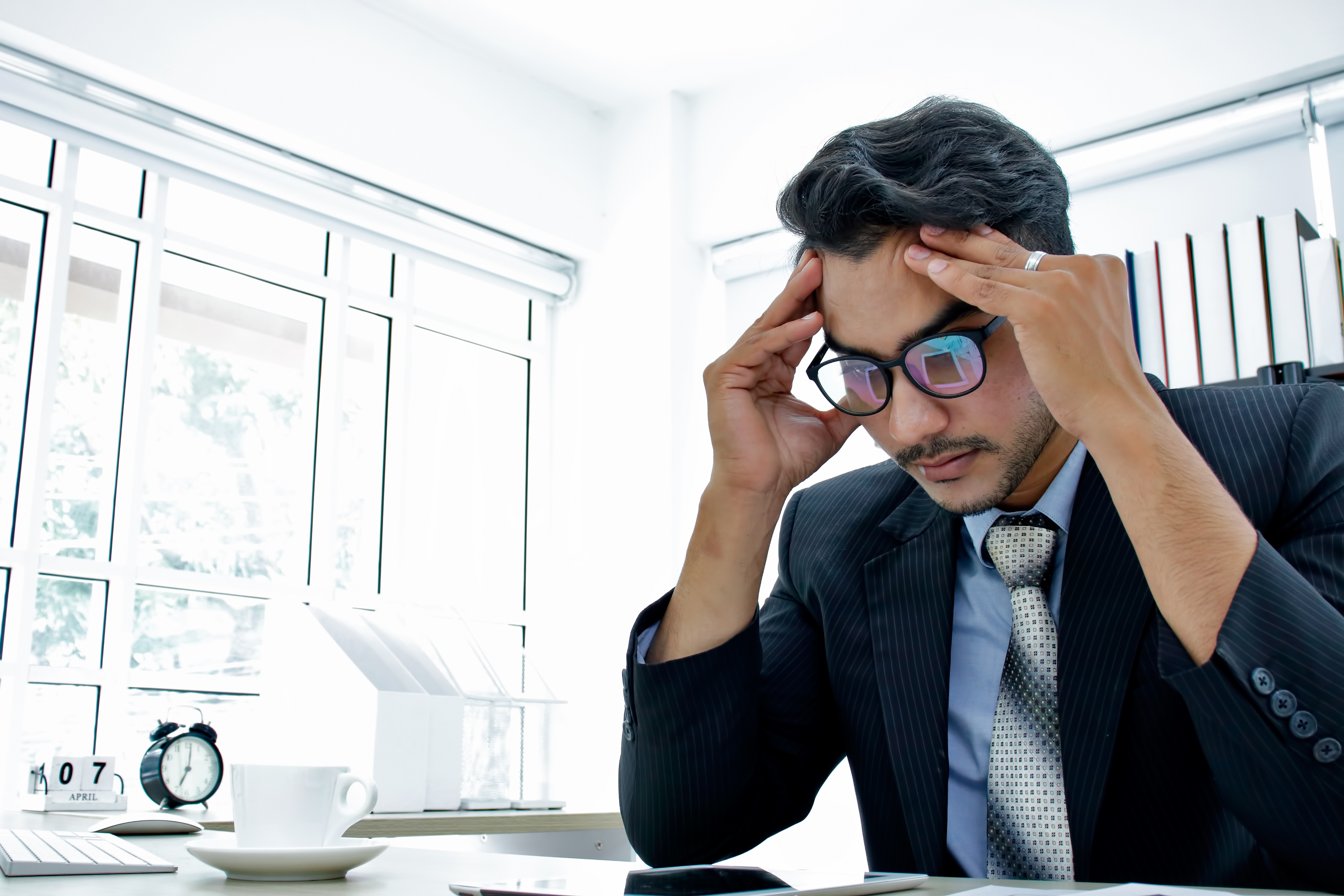 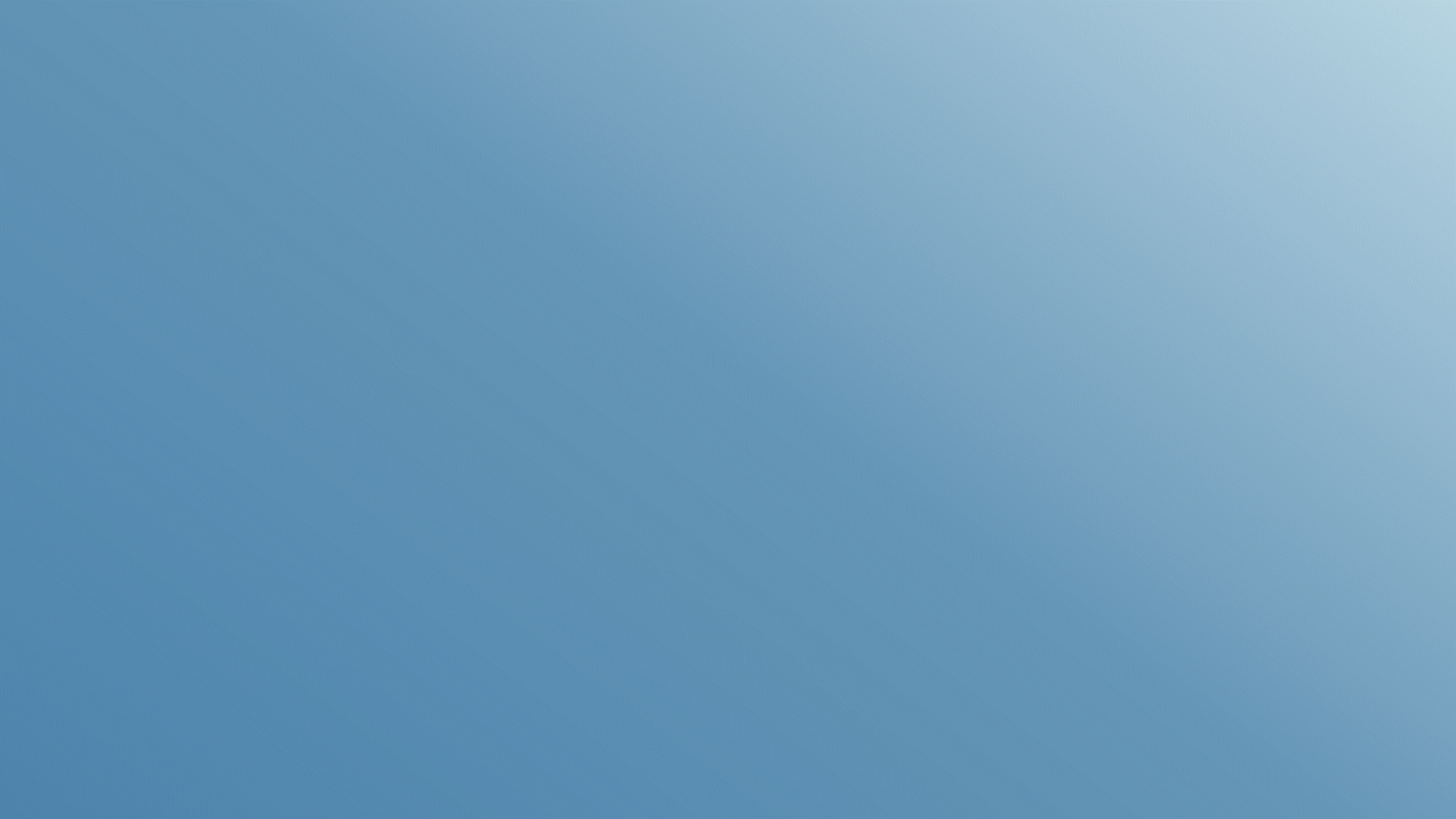 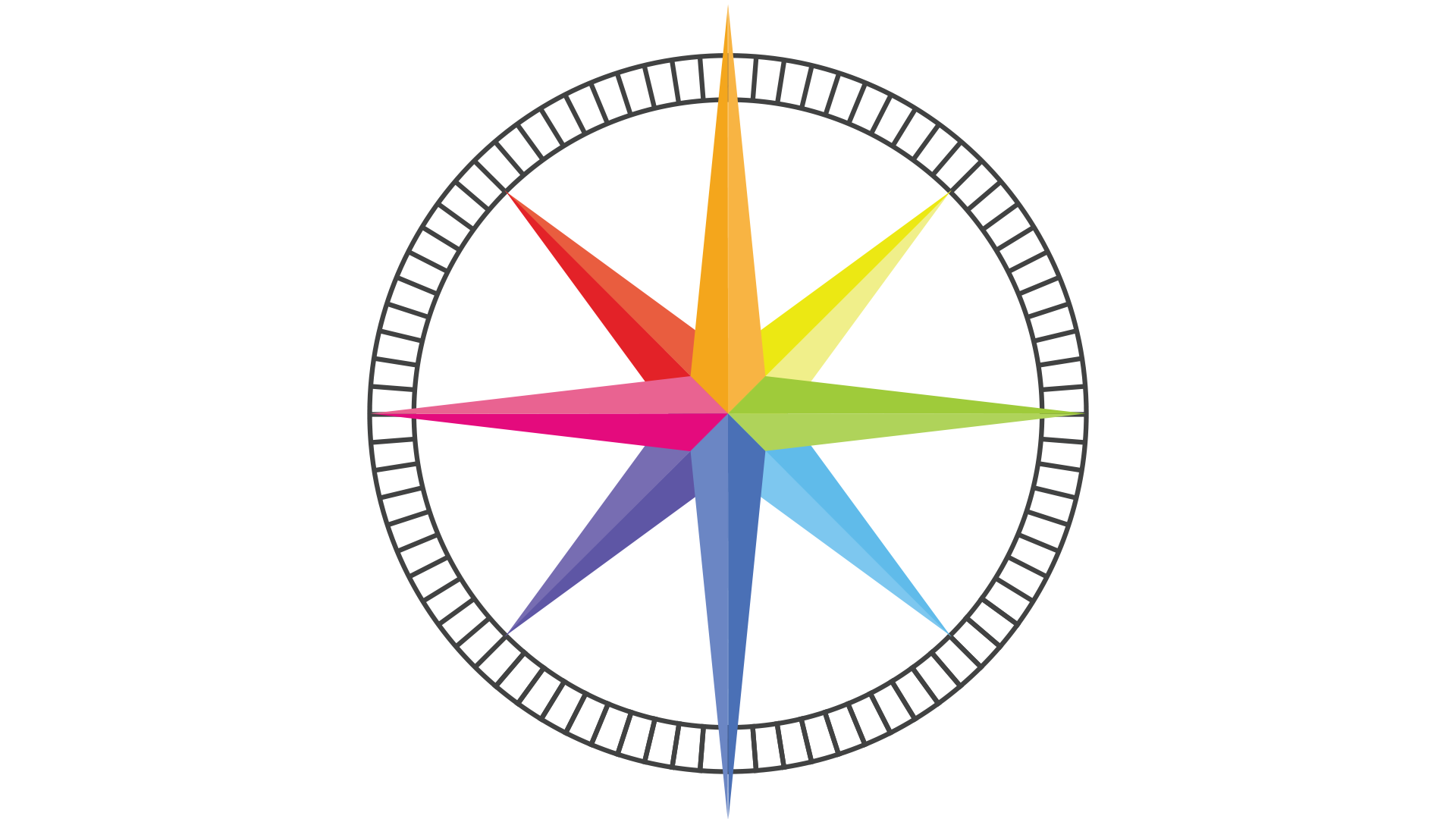 DID YOU KNOW?
Workers now say they need a salary of £49,300 to live comfortably. For those in London, a £65,000 wage is needed to combat the rising cost of living.
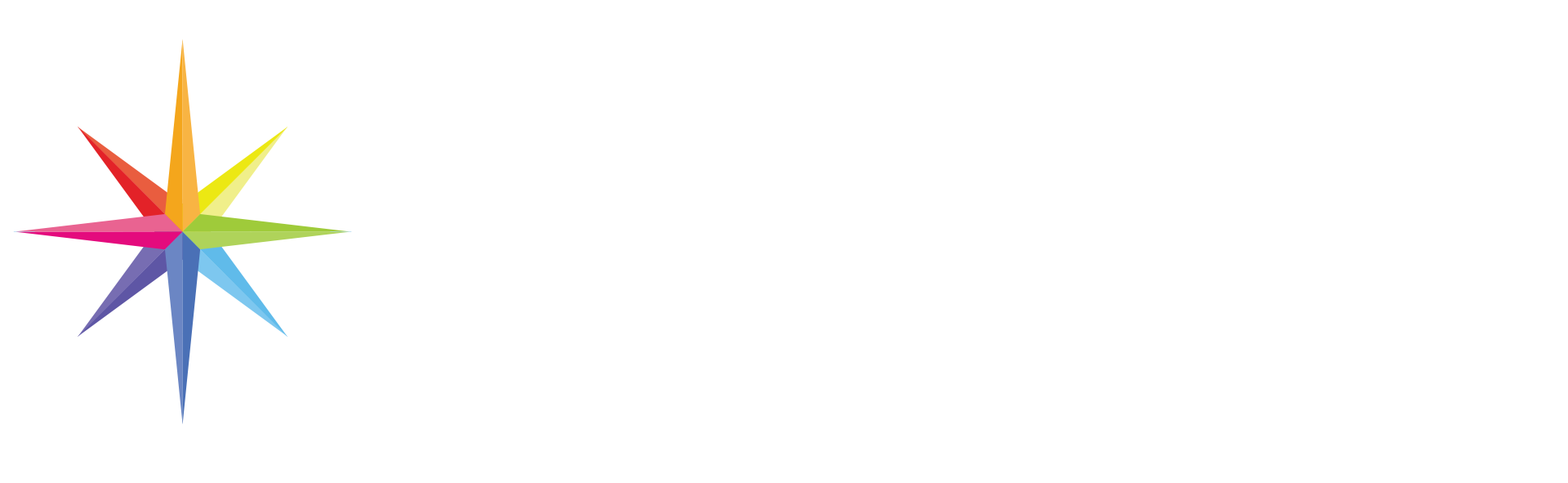 Reed Survey 2023
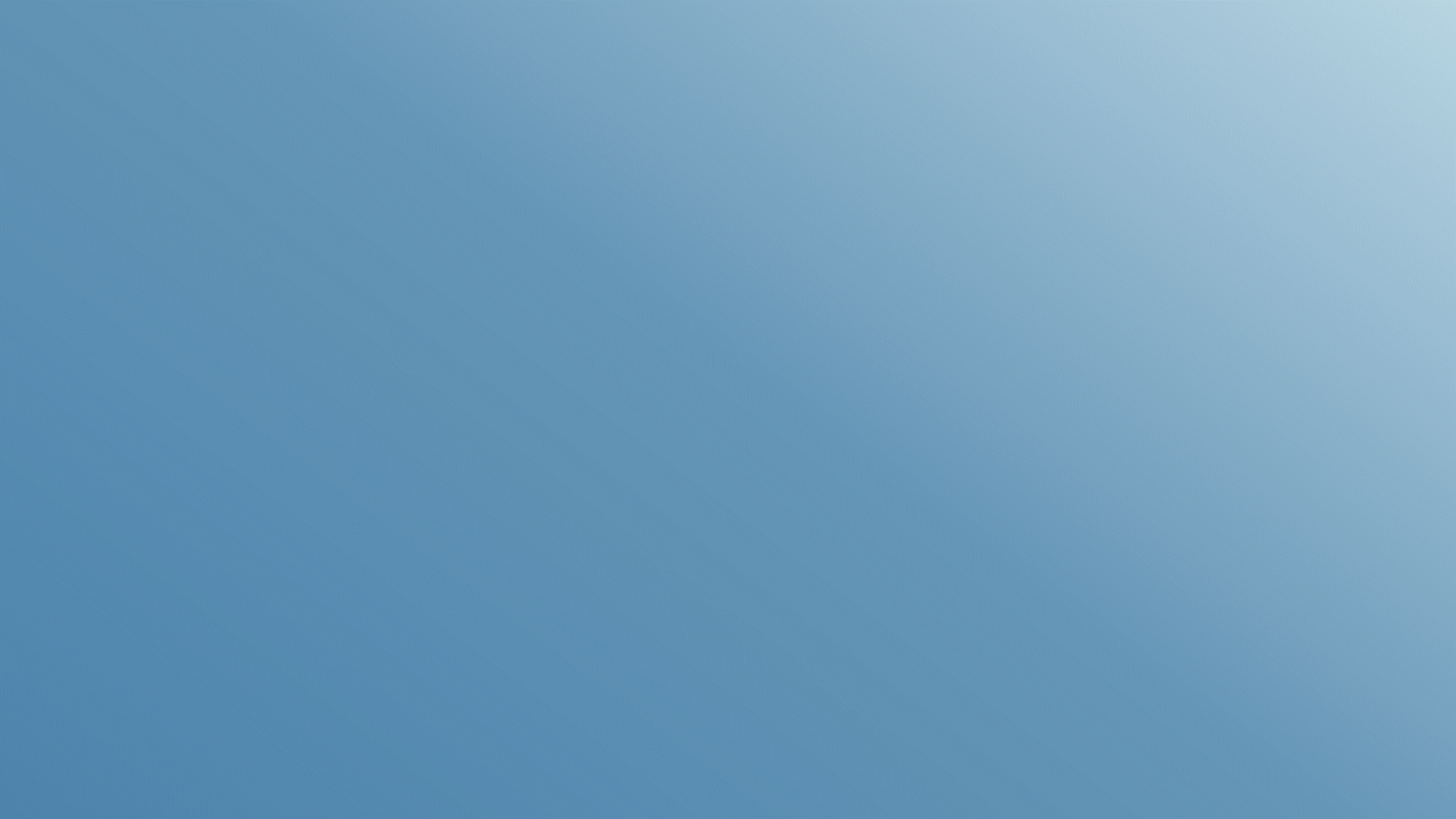 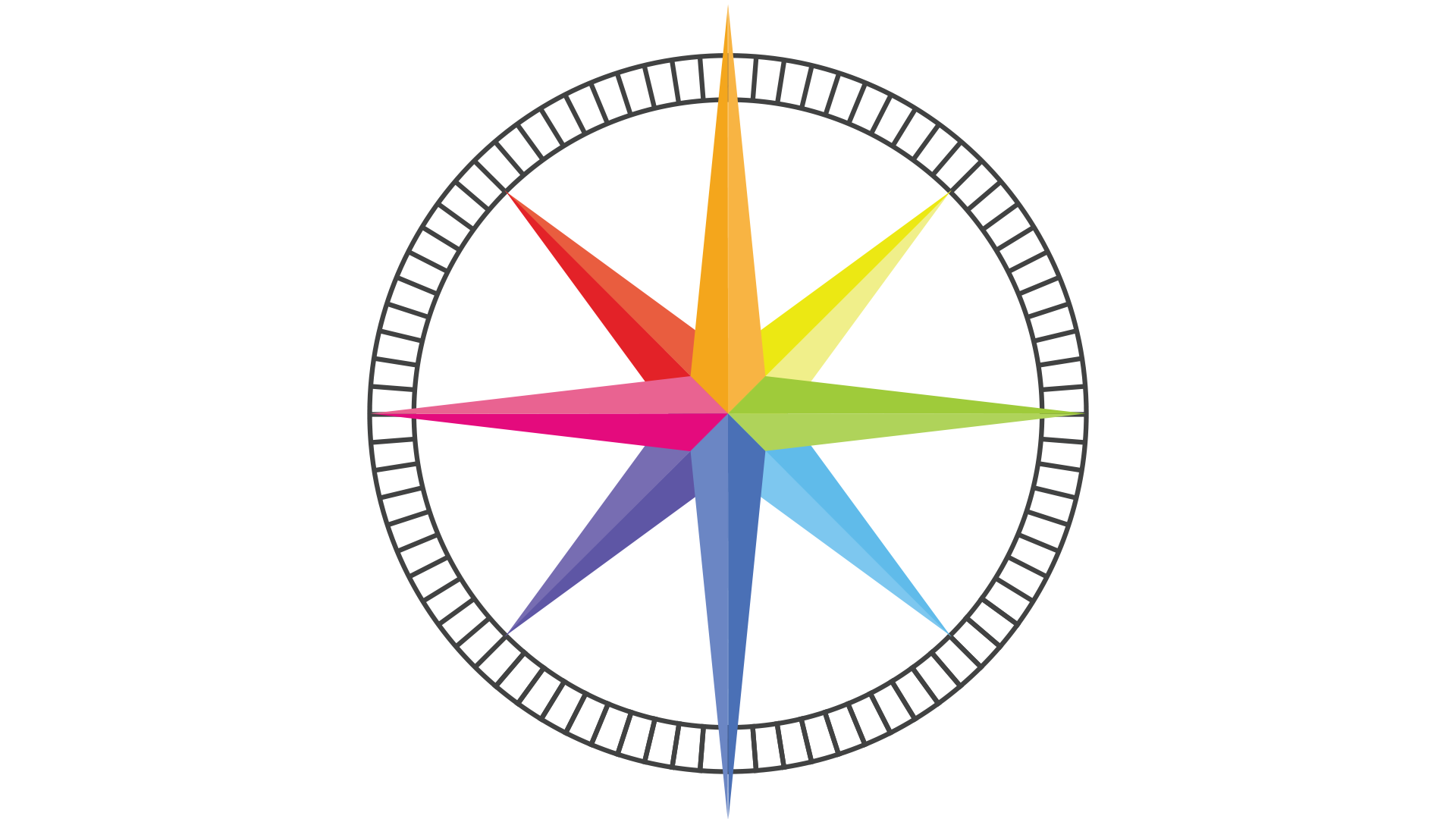 DID YOU KNOW?
Only 12.9% (8.8million) people in Britain earn £52,000 a year.
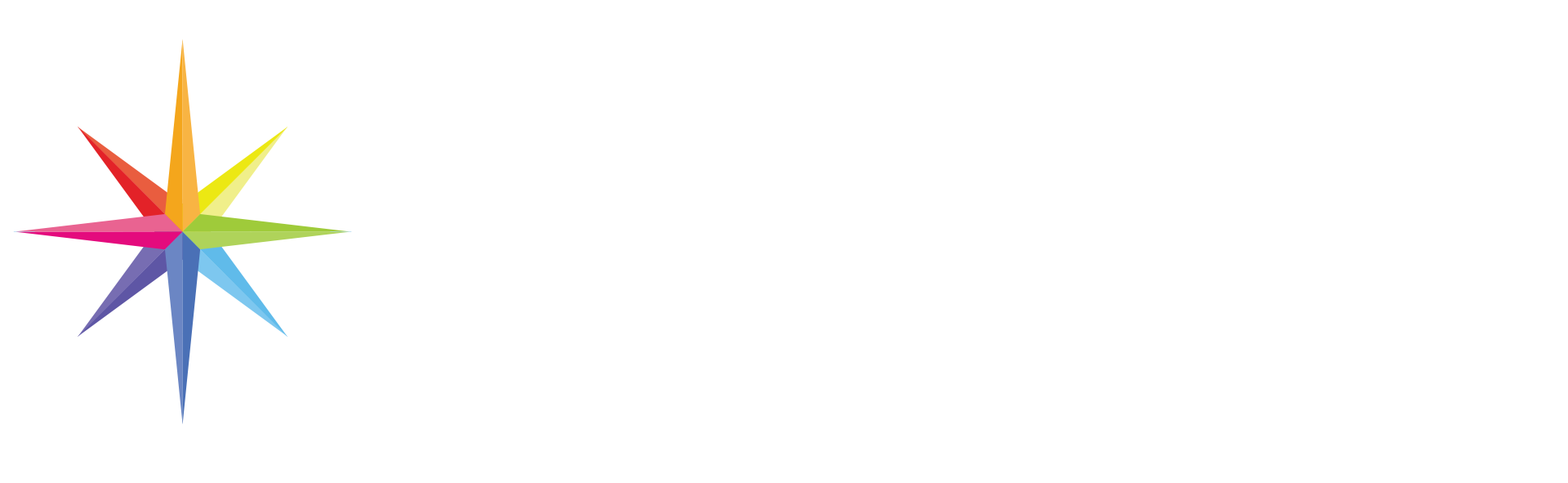 Department of Works & Pension 2023
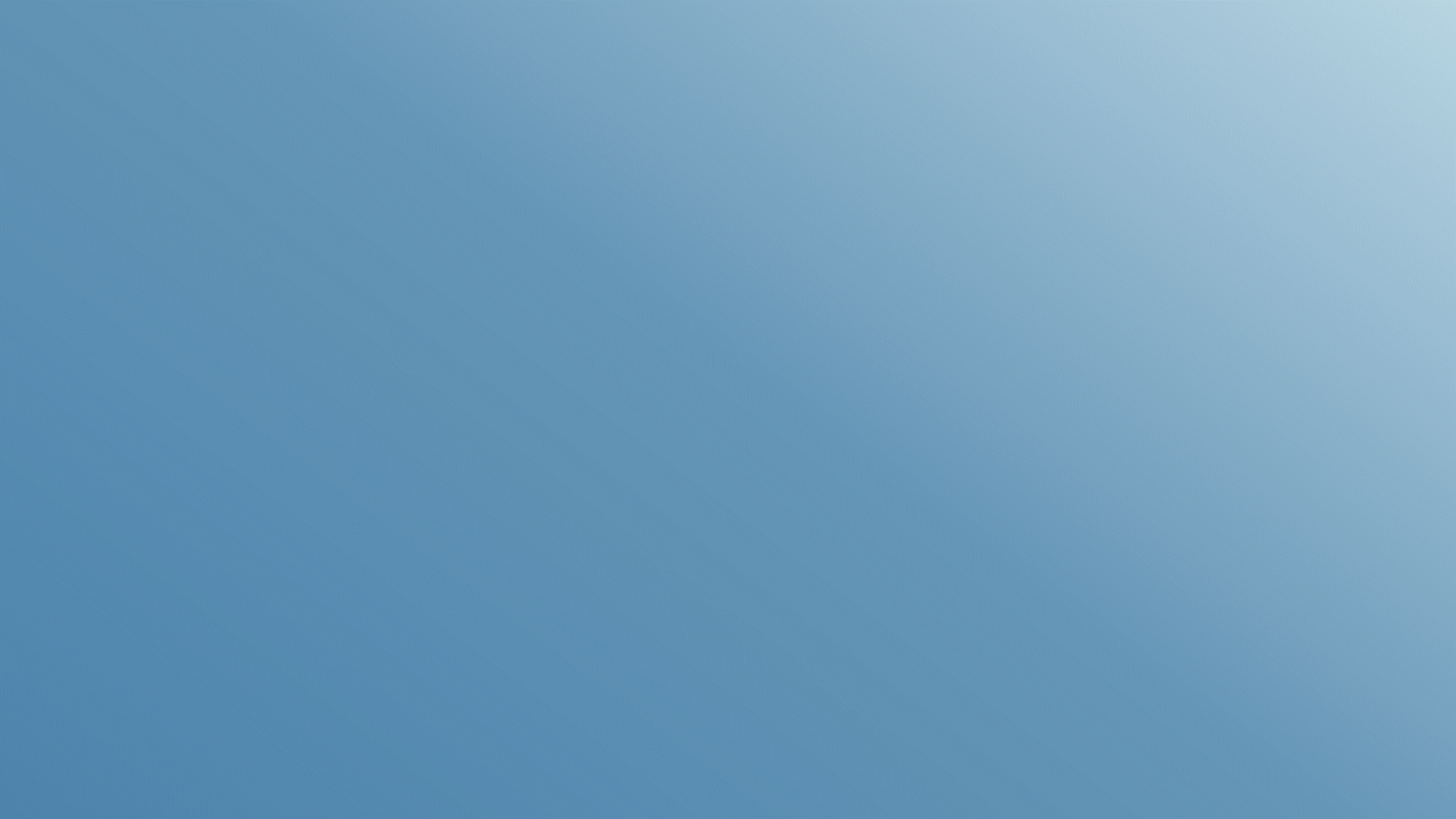 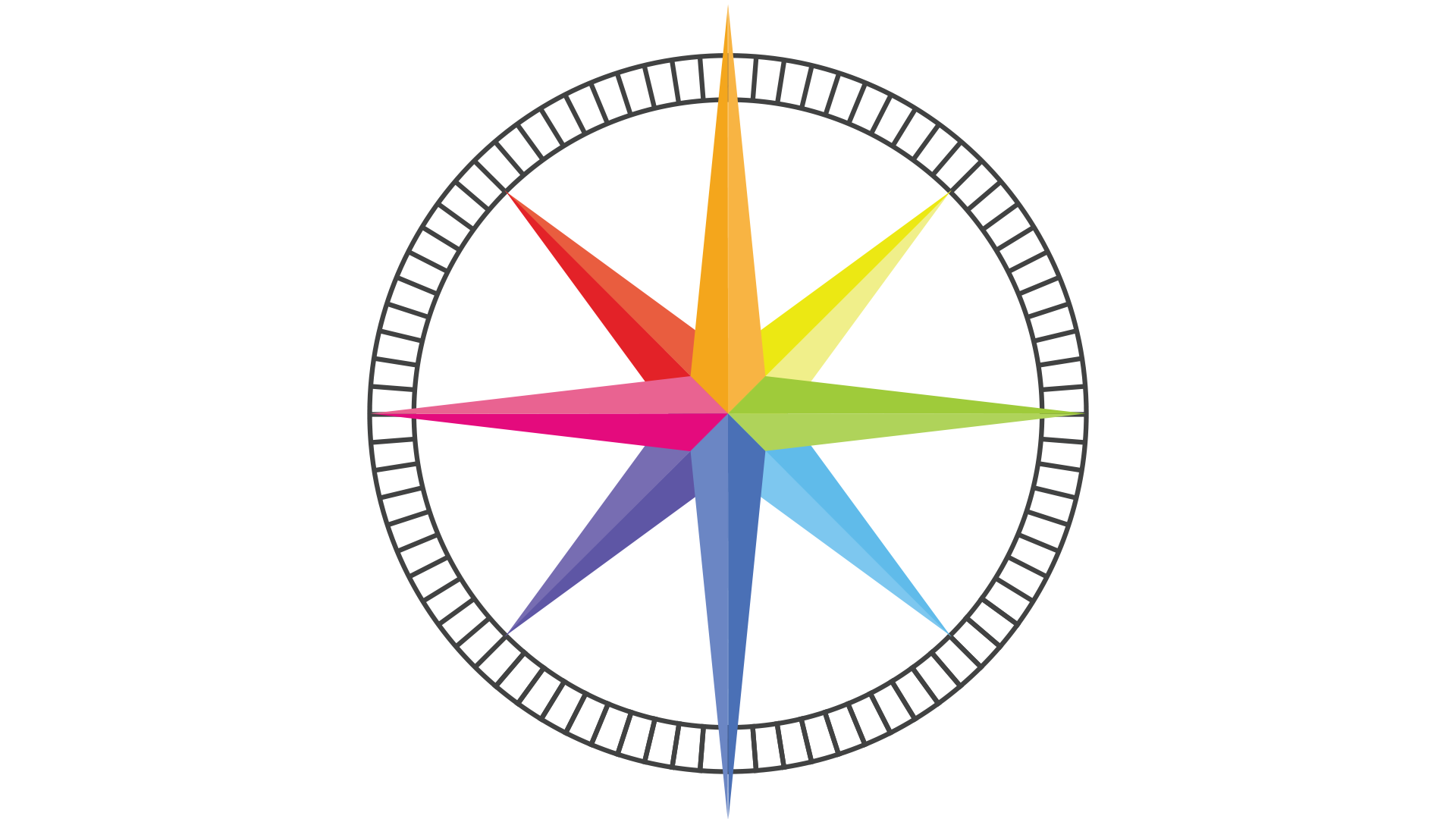 DID YOU KNOW?
The average hourly rate of £16.60 at 41.8 hours per week, working 45.4 weeks per year translates into an average UK annual salary of  £31,462.
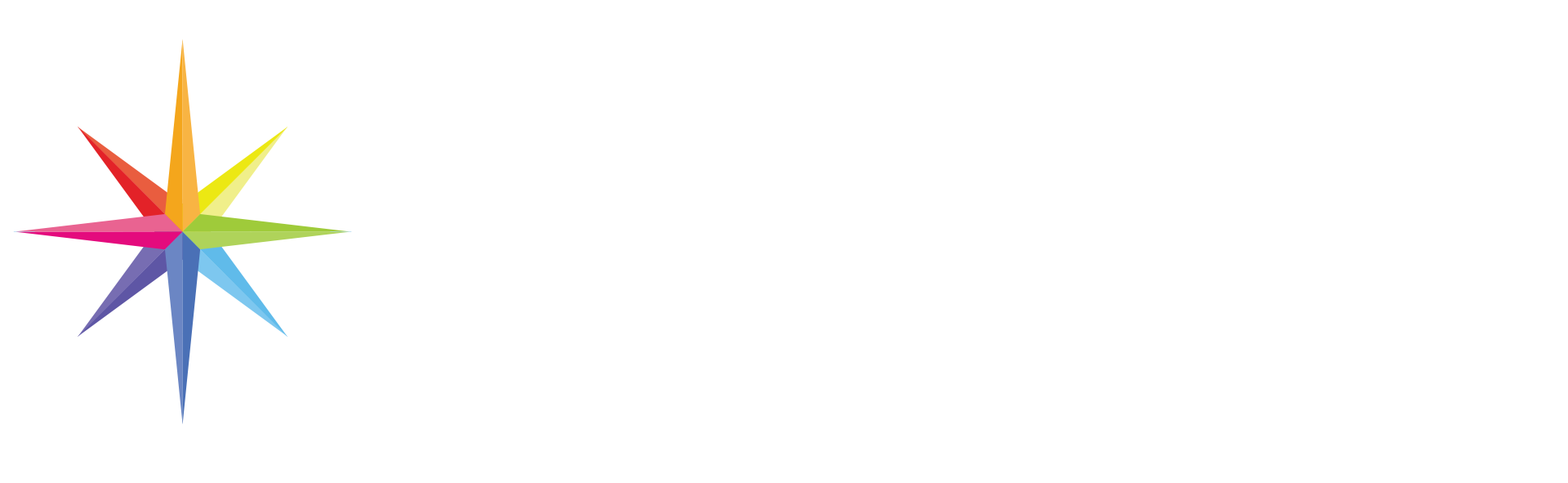 Department of Works & Pension 2023
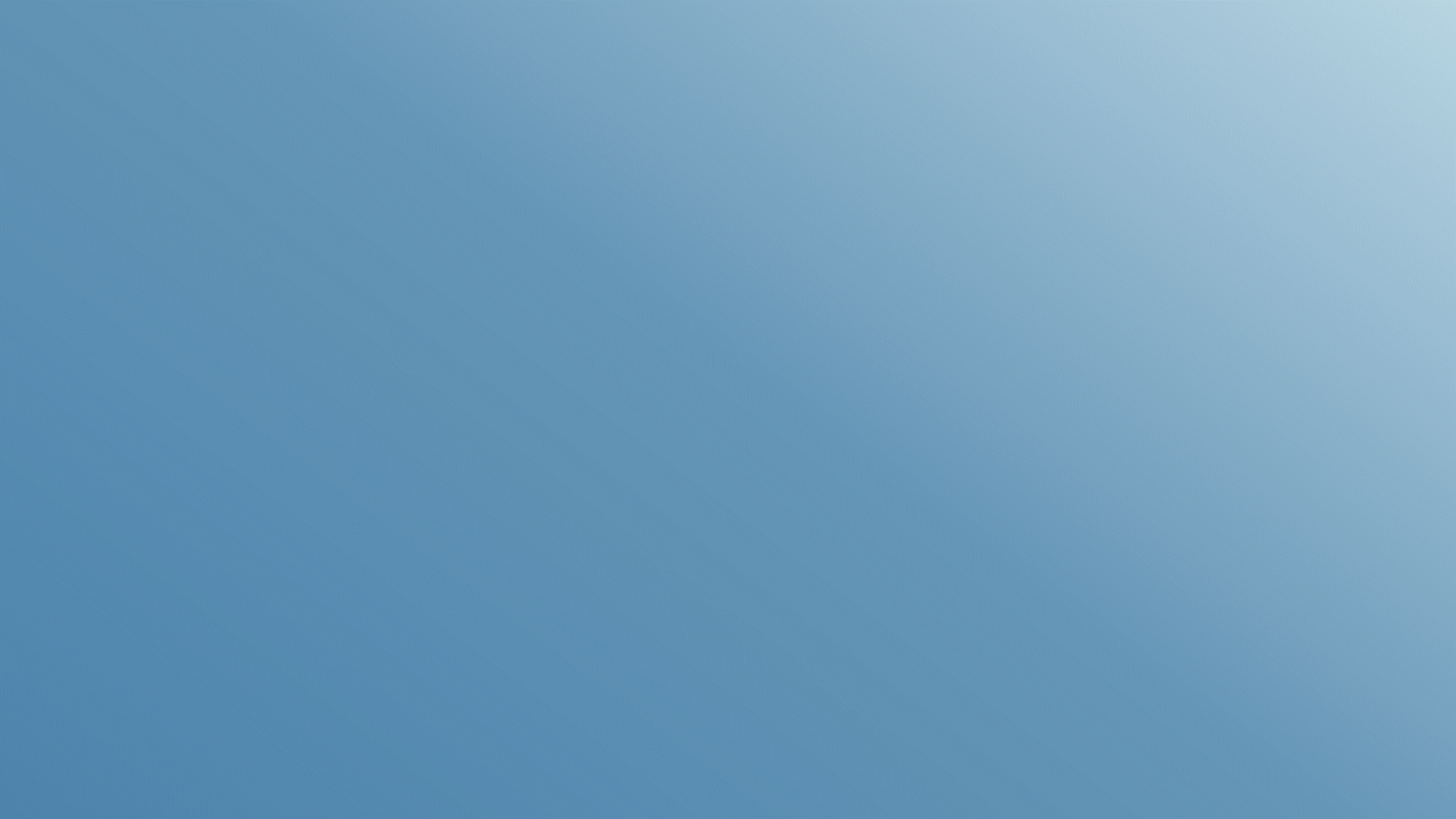 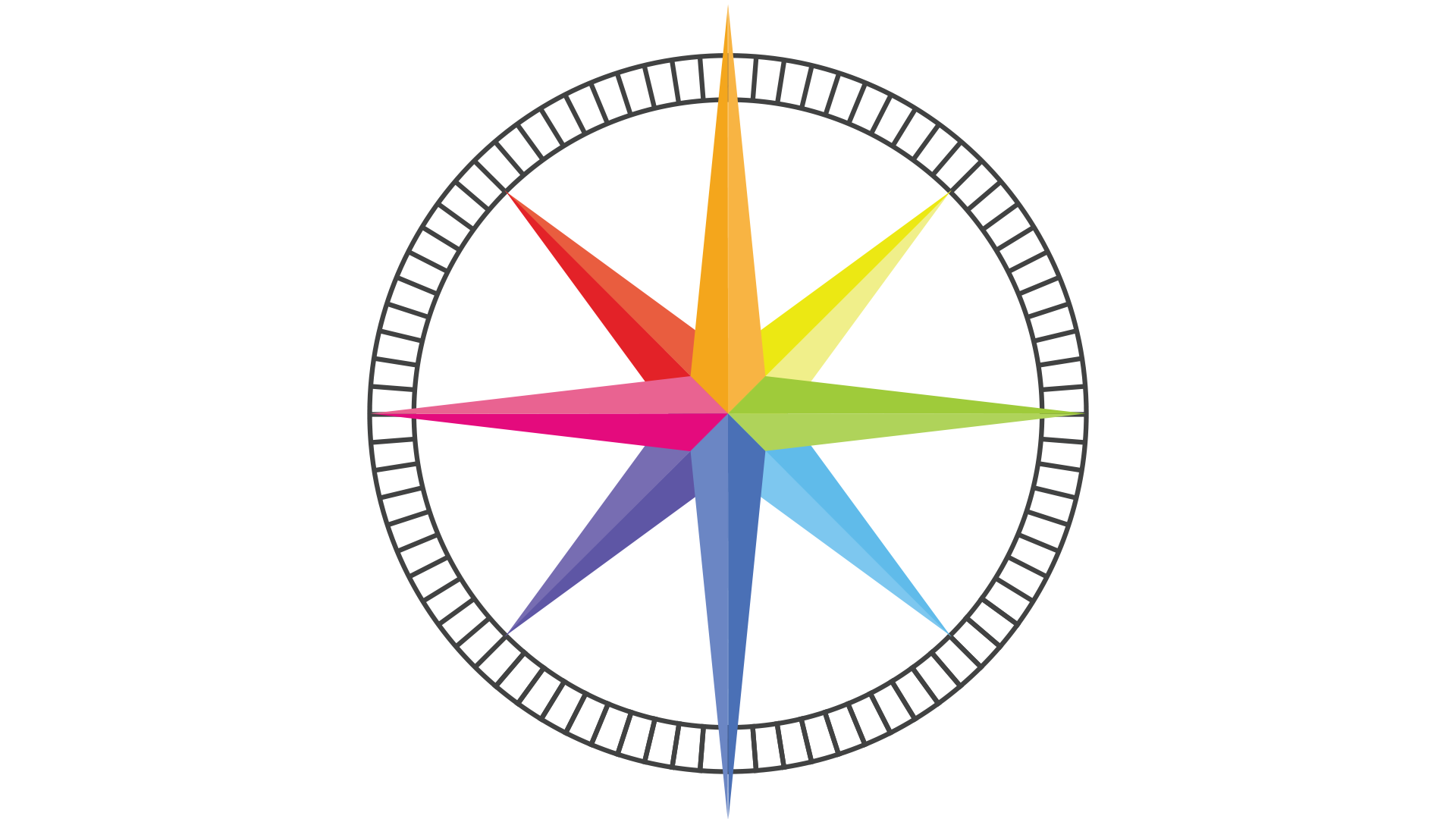 DID YOU KNOW?
A total of  14.4 million people (21% of population) are estimated to be in relative low income status.
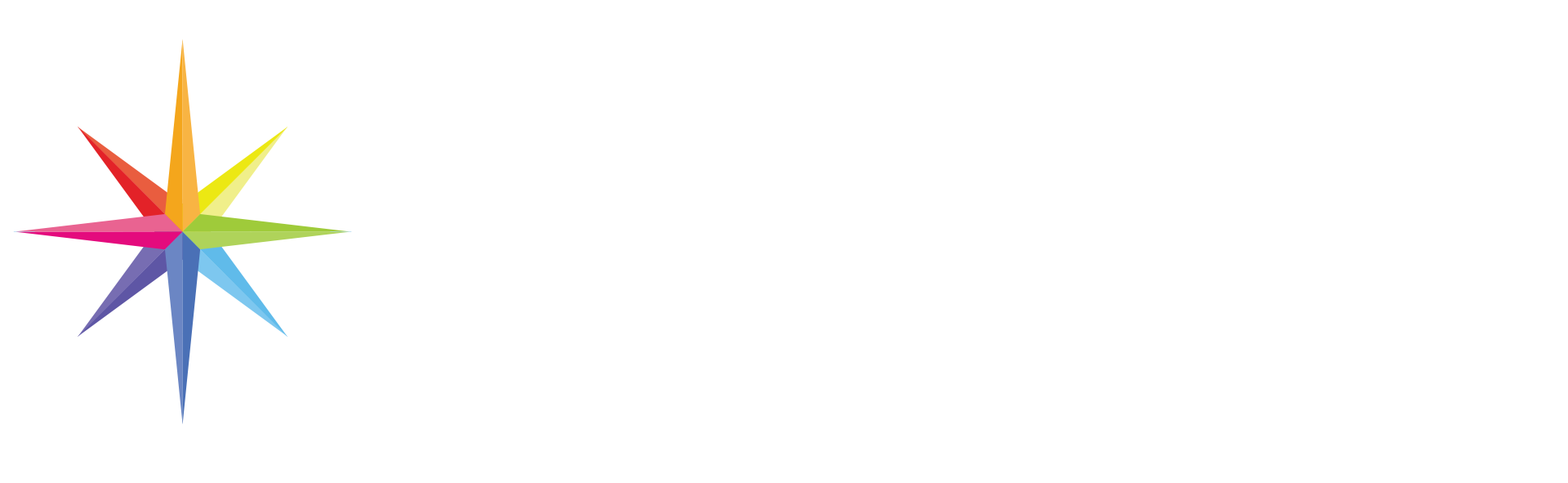 Department of Works & Pension 2023
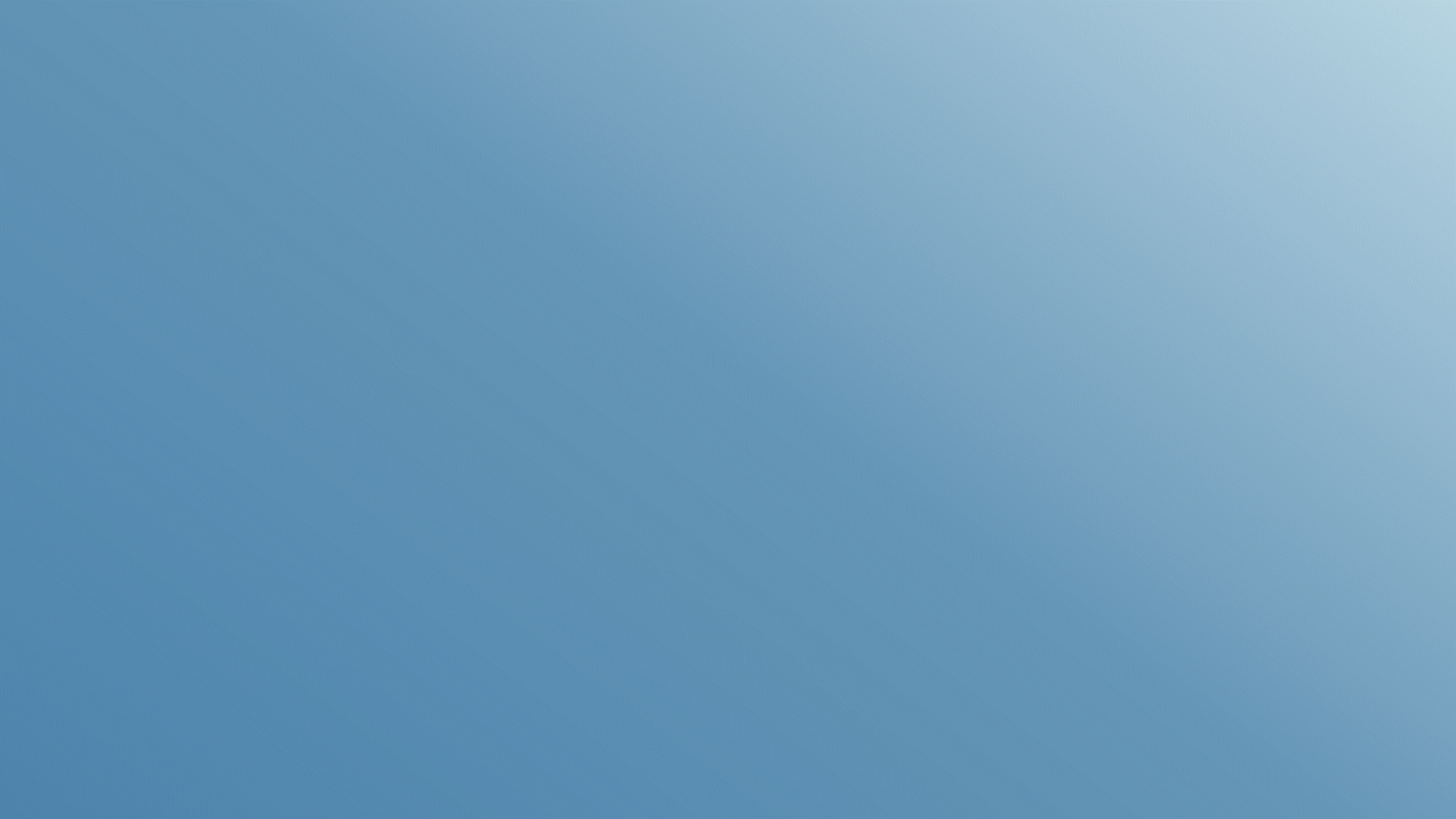 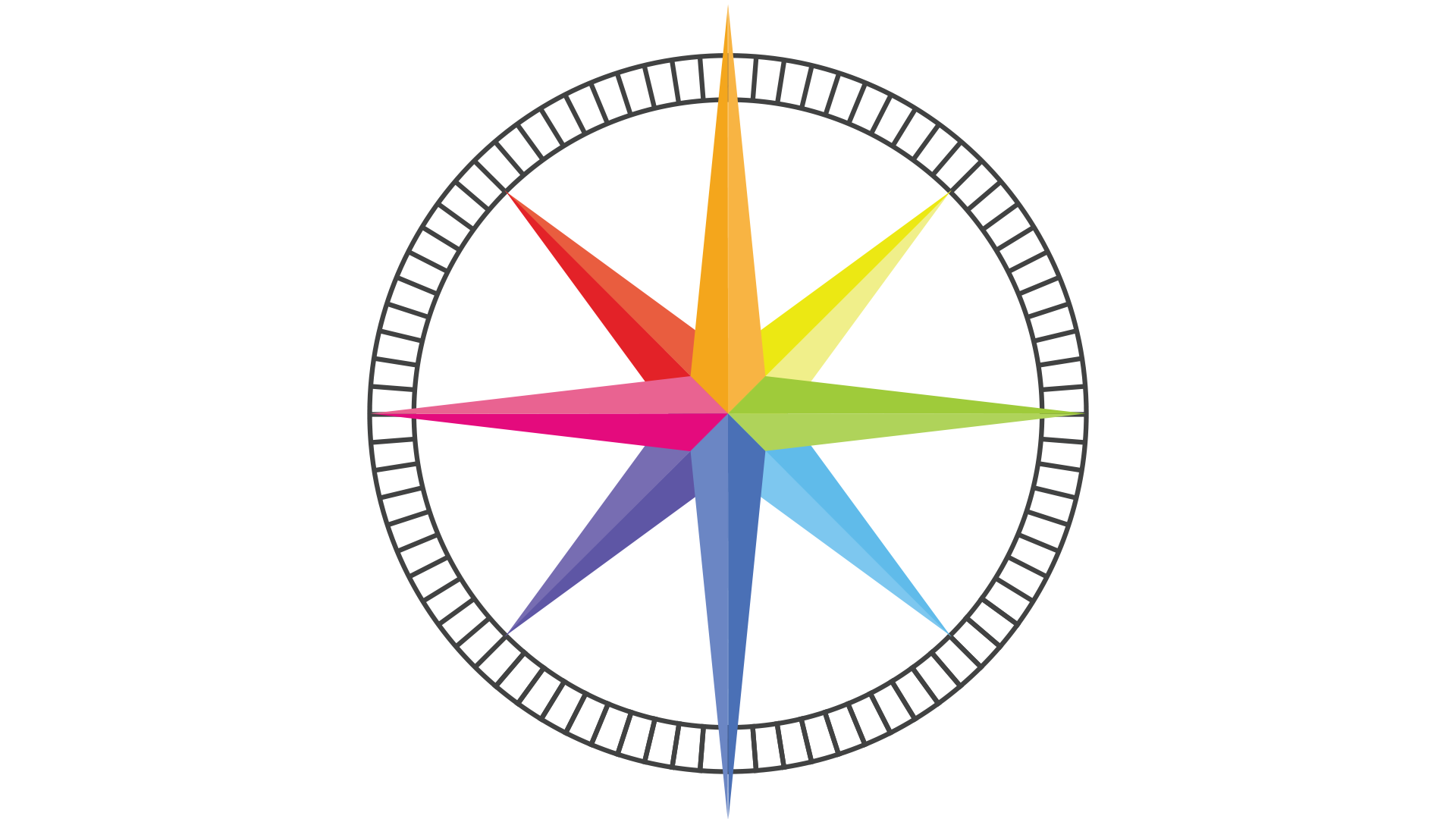 DID YOU KNOW?
Only 5% (3.4 million) people earn between £70,000 - £119,00 per year.
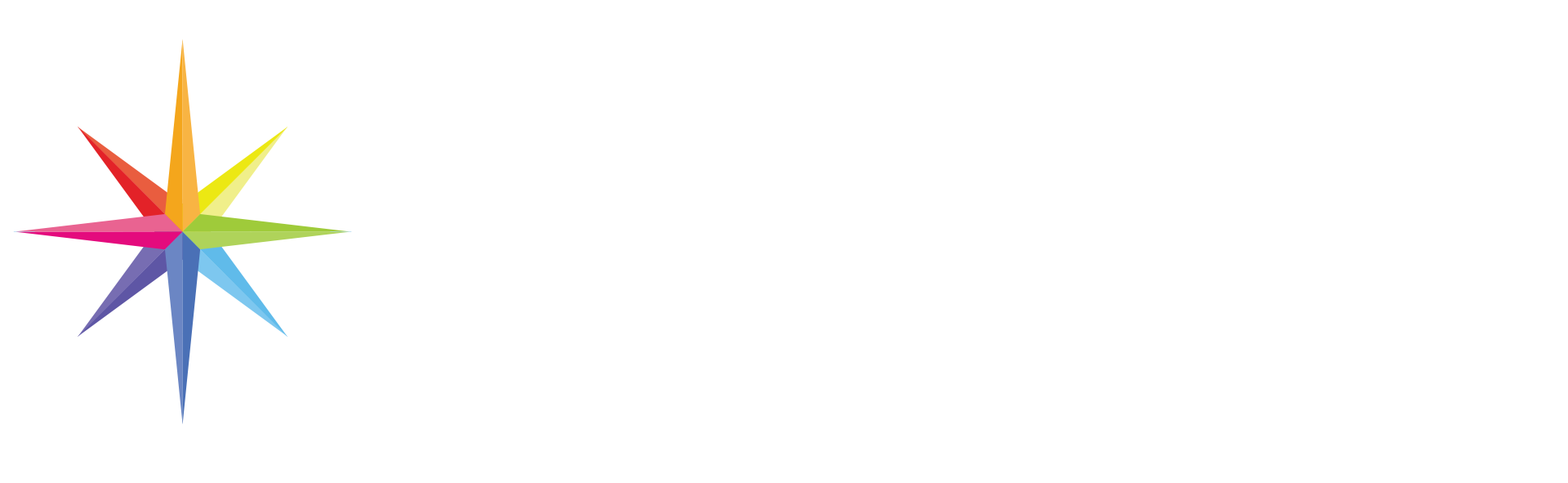 Department of Works & Pension 2023
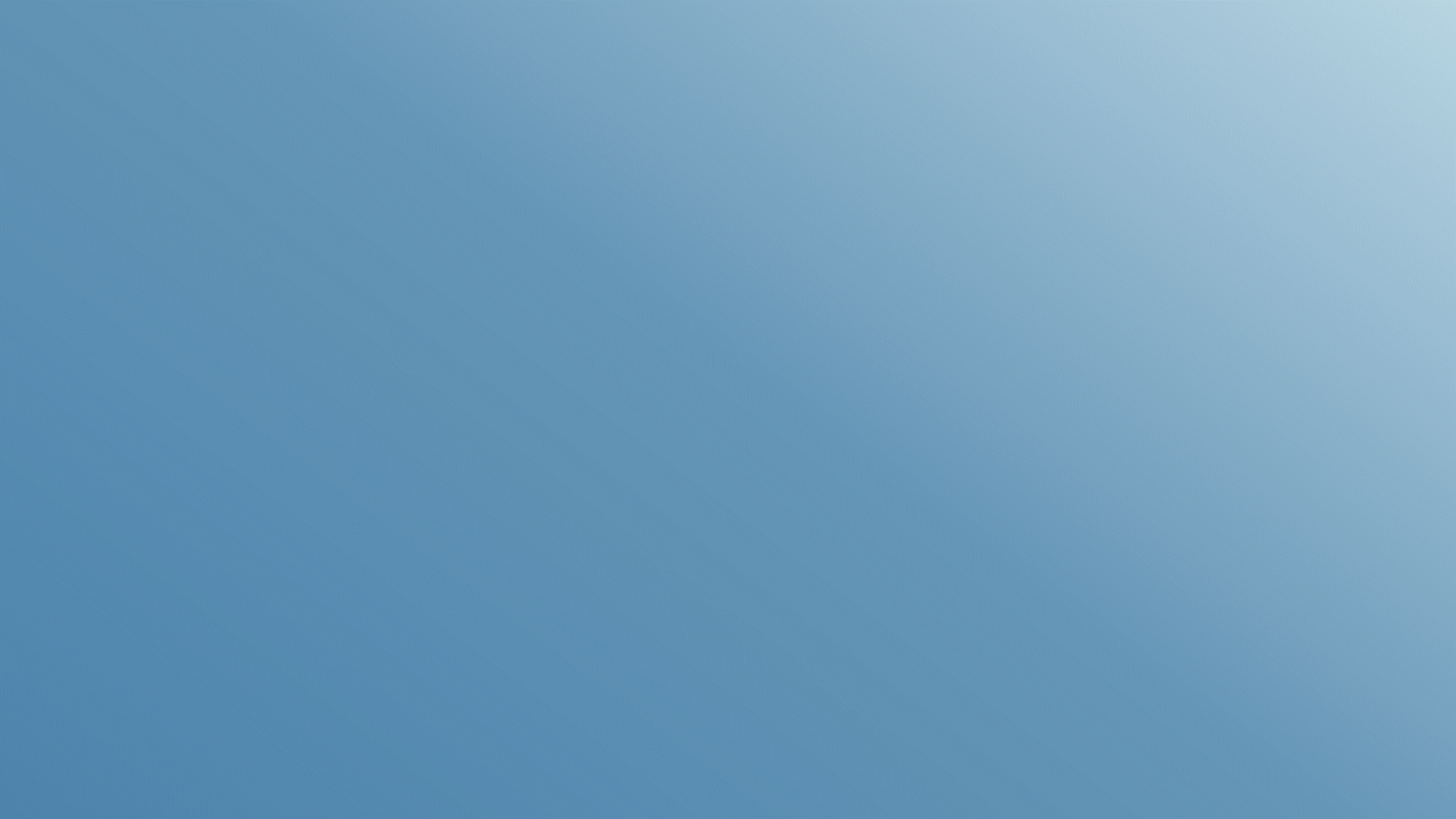 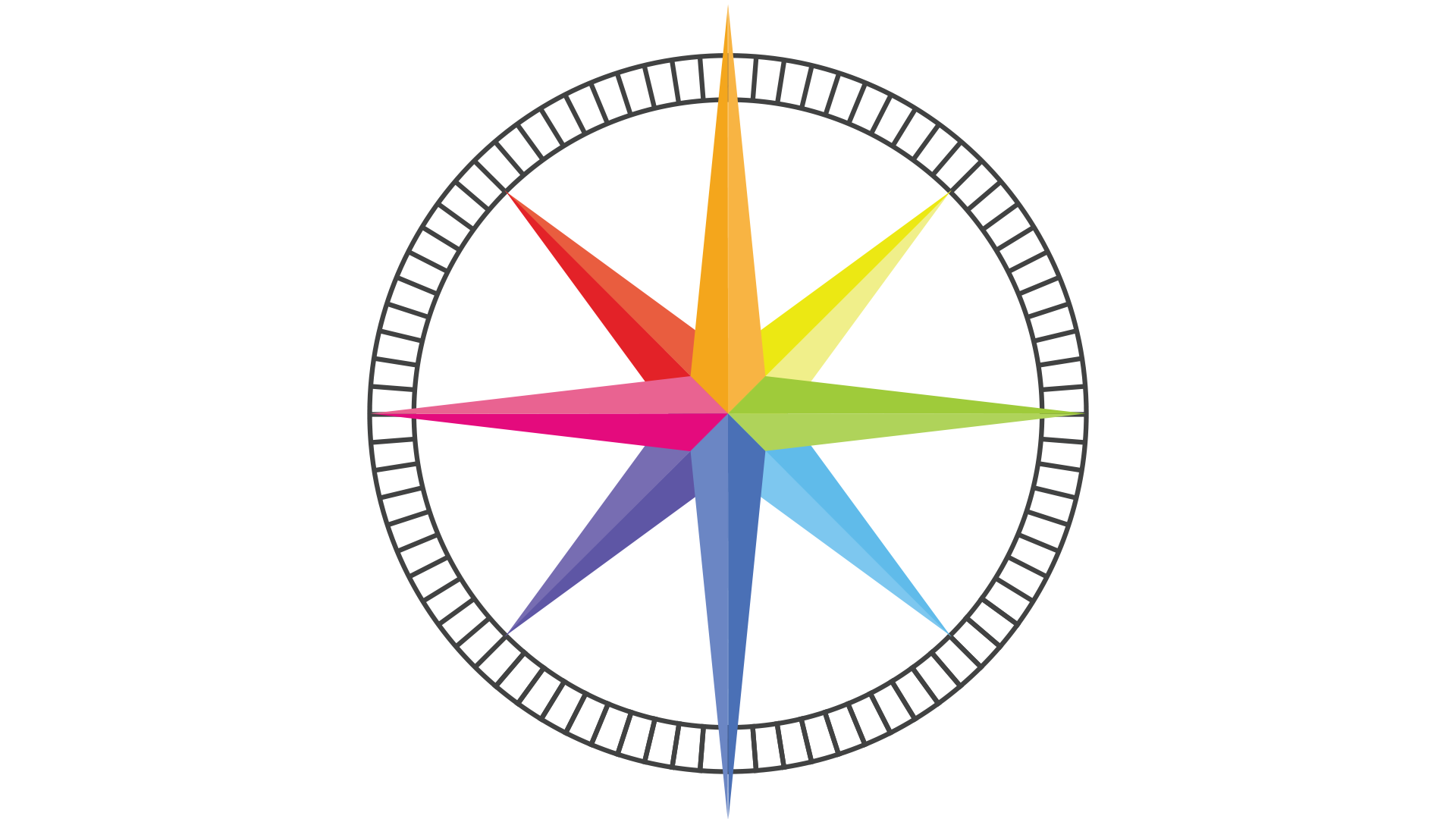 DID YOU KNOW?
A total of 540,000 people (1%) earn £120,000 and above per year. Women only make up 10% of the top 1%!
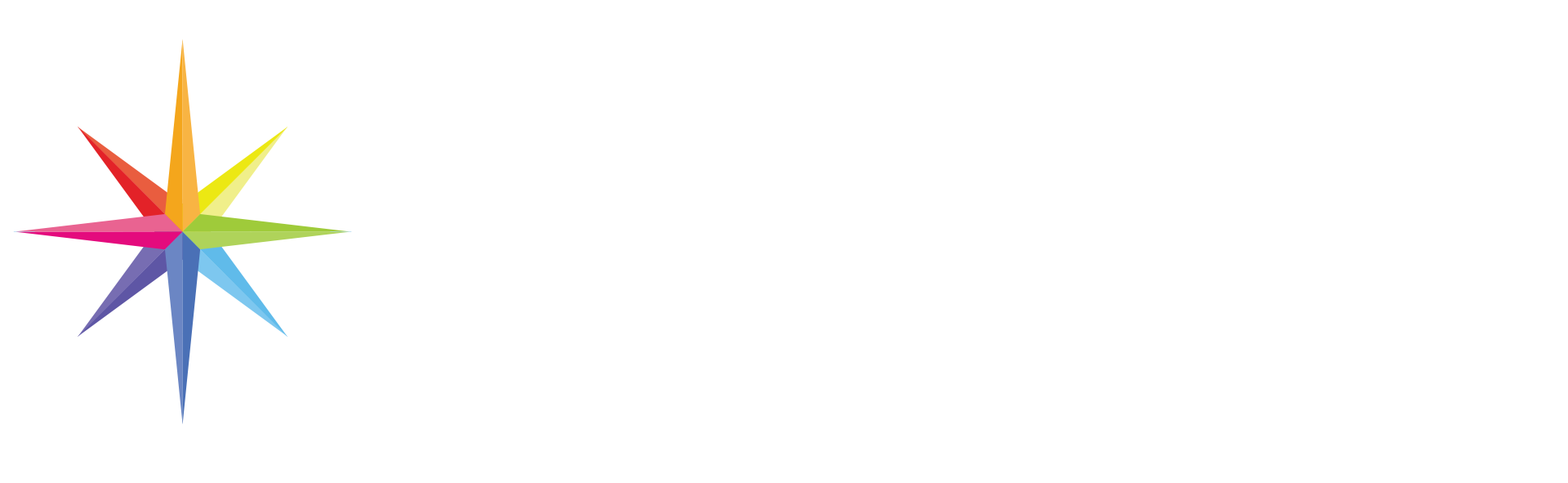 Institute of Fiscal Studies
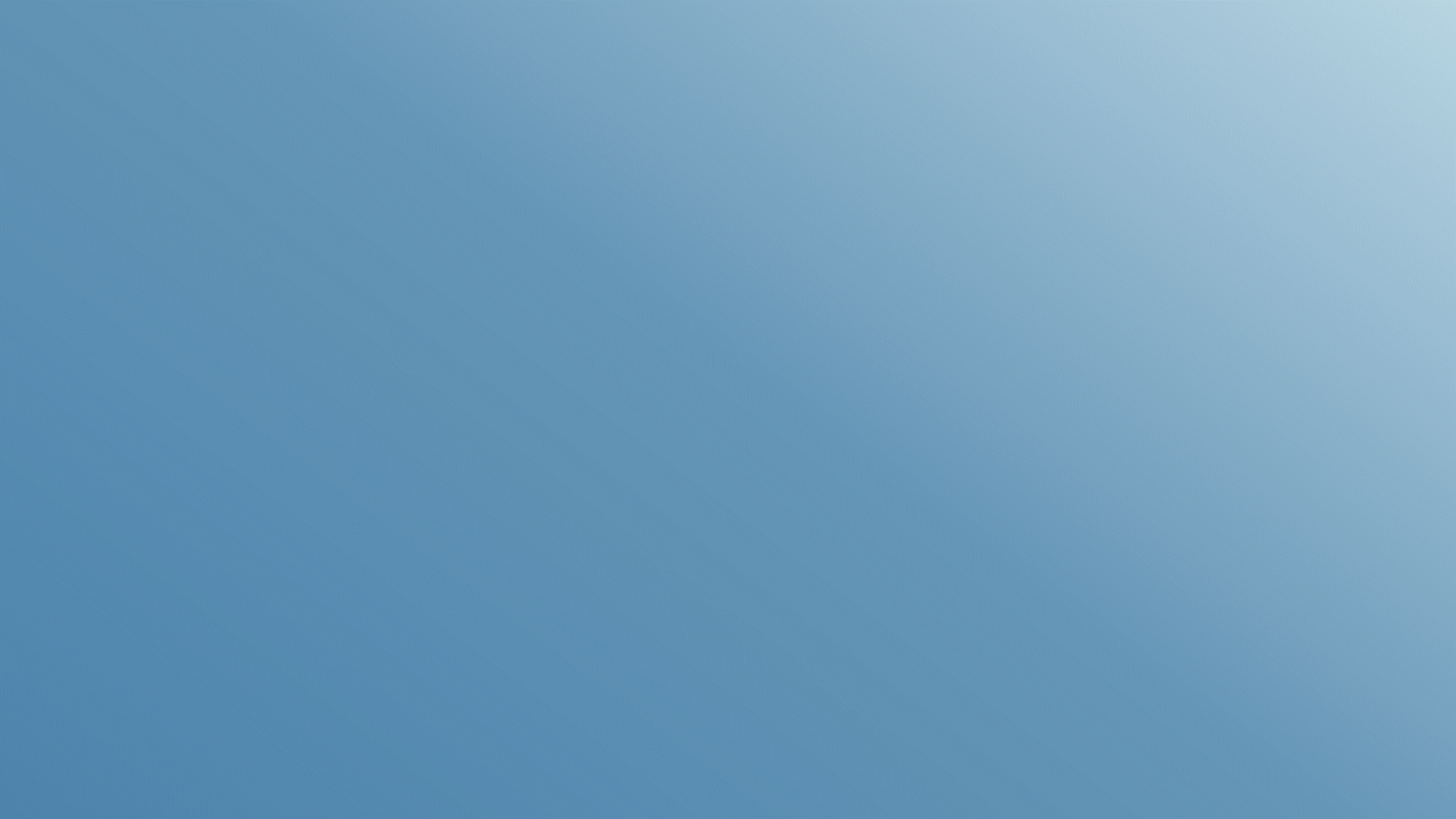 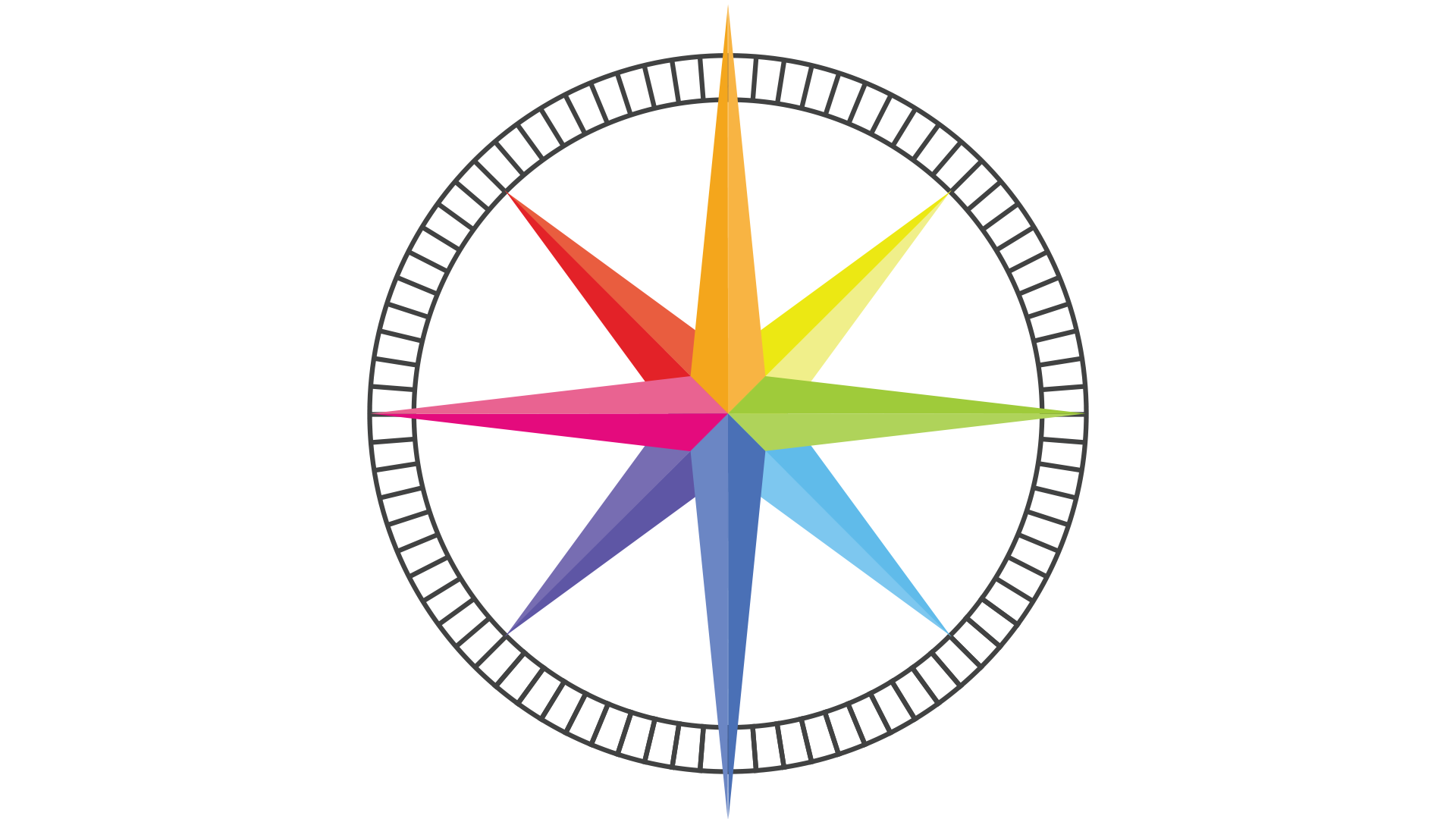 GENISTAR TOP INCOME EARNERS
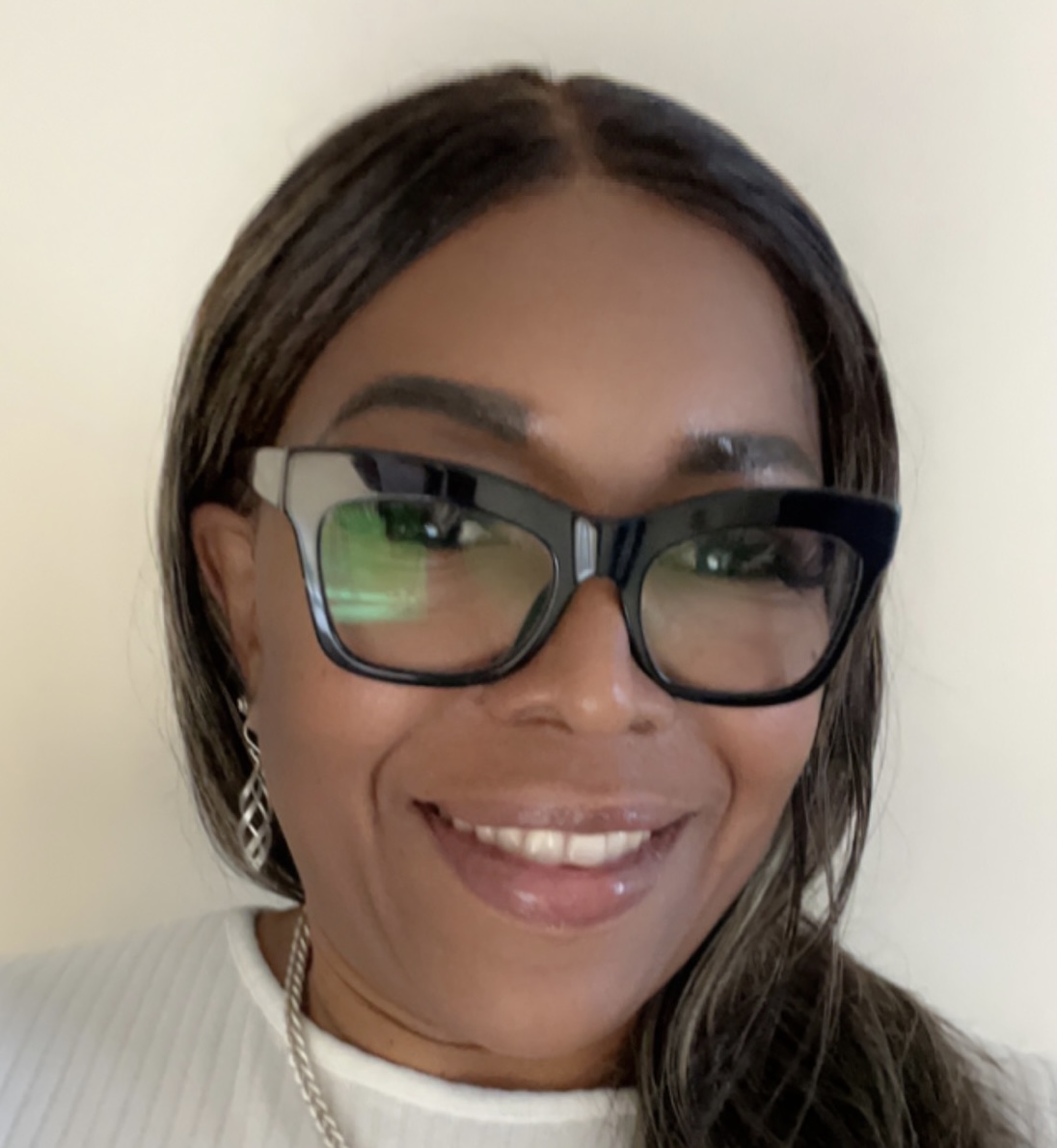 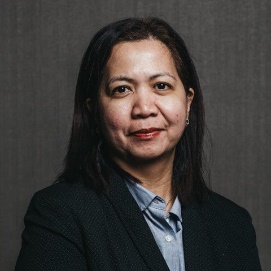 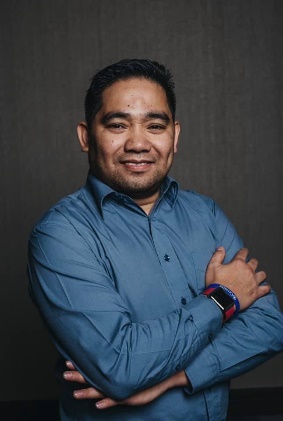 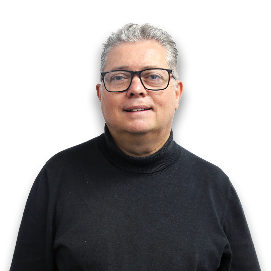 £350k
Per Annum
£250k
Per Annum
£100k
Per Annum
£100k
Per Annum
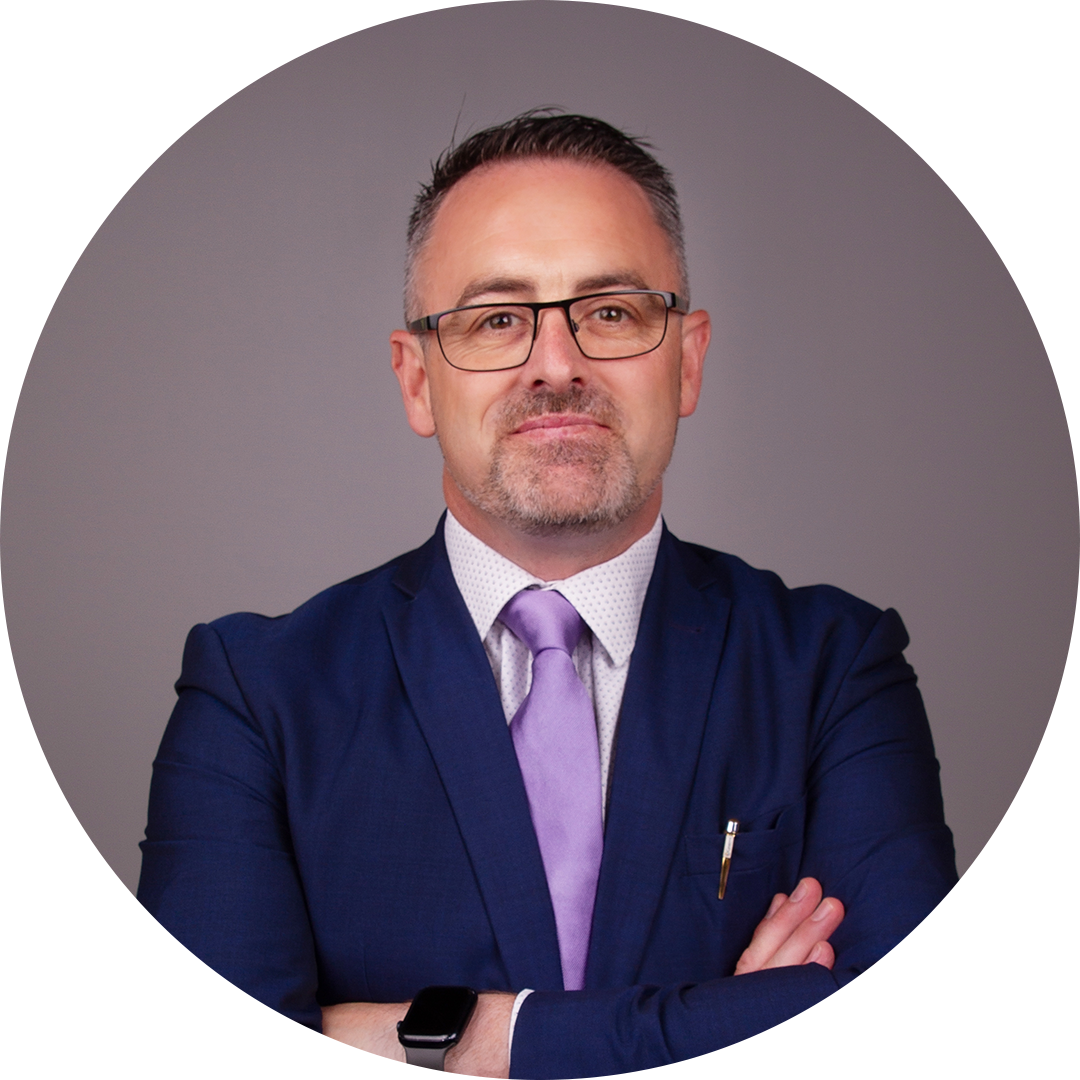 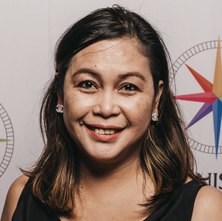 £100k
Per Annum
£100k
Per Annum
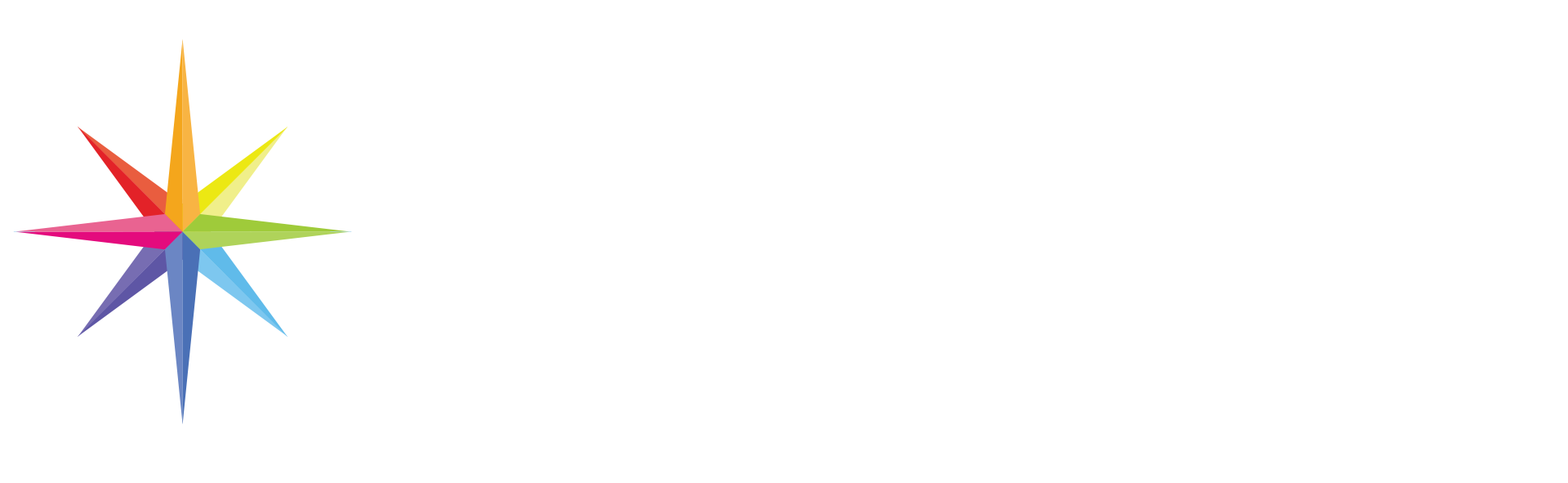 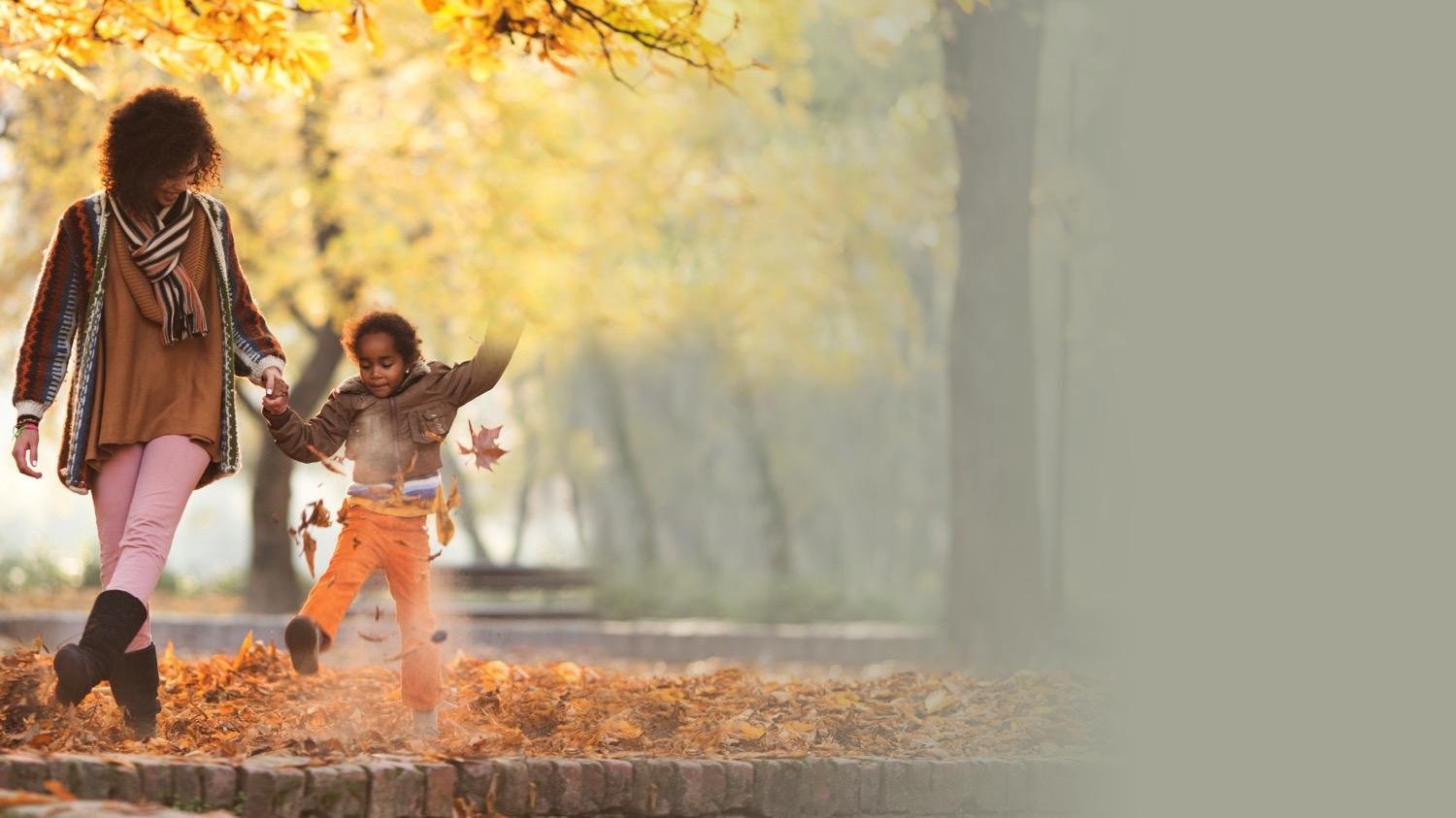 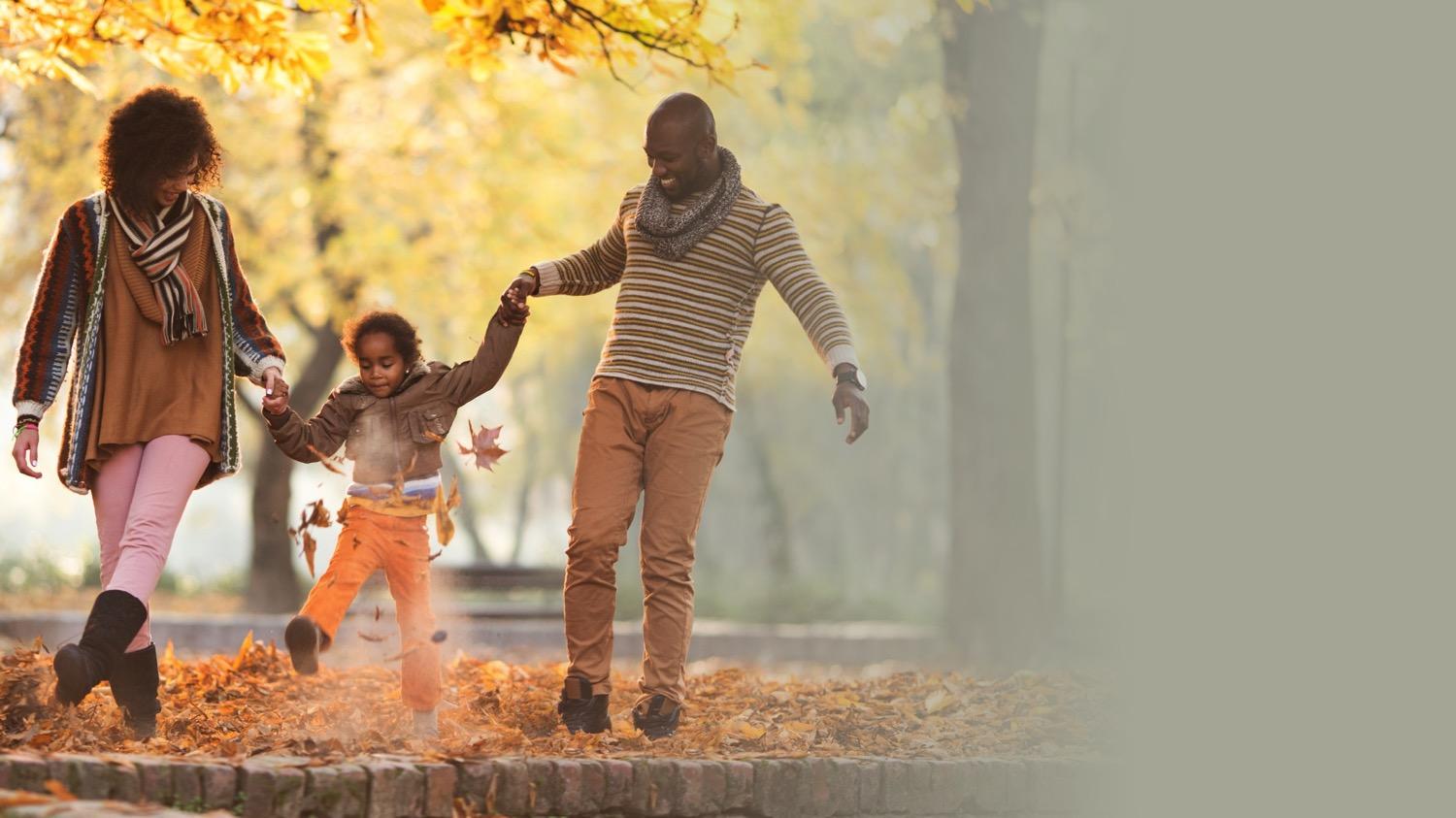 HERE’S A REAL-LIFE EXAMPLE:
£2,000
£2,000
MONTHLY INCOME
MONTHLY INCOME
Mortgage/Rent
Travel Costs
Insurance
Credit Cards
Utilities
Groceries
Child Care

£3,800 
MONTHLY BILLS
If this happens, what will this family lose?
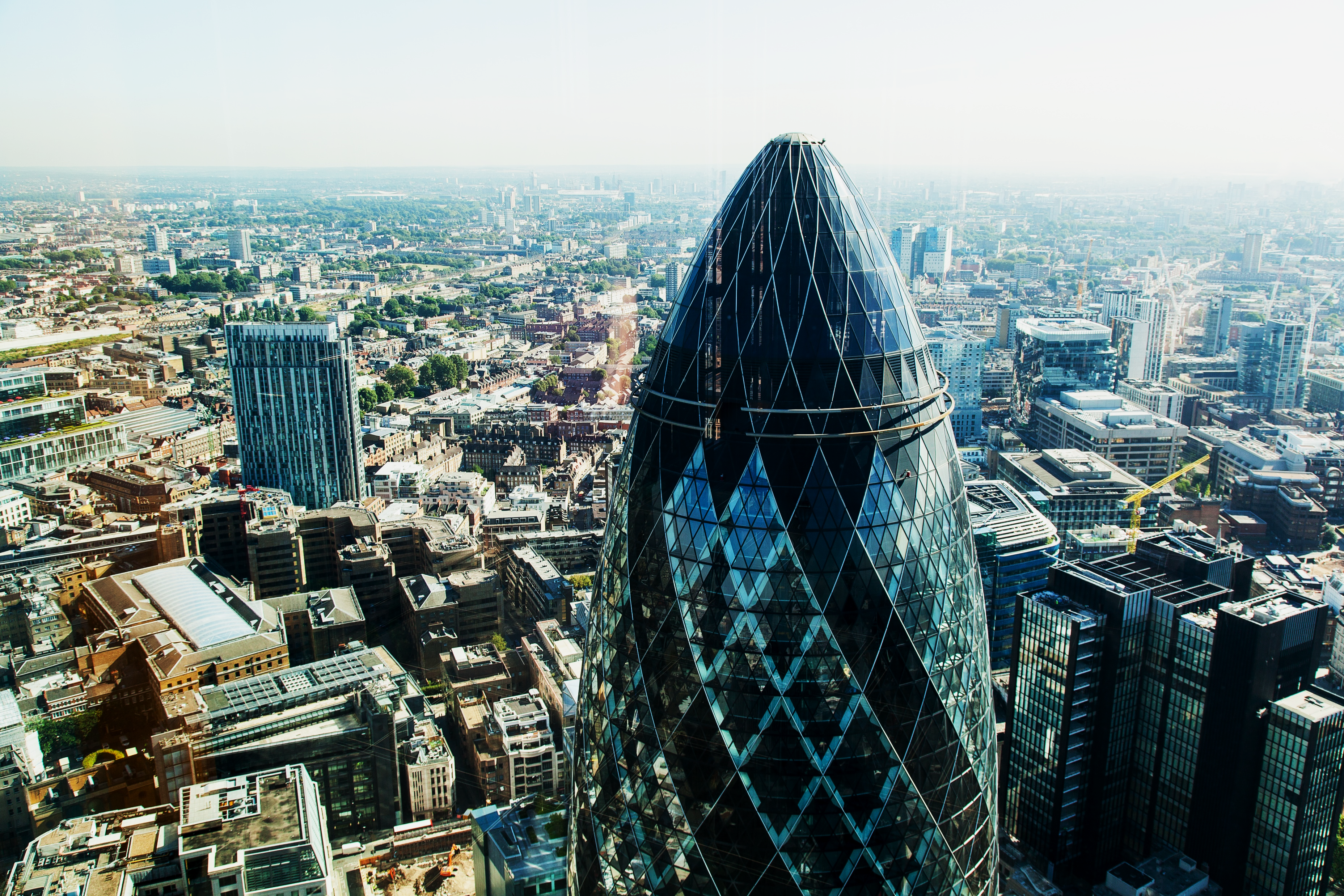 GENISTAR: THE SOLUTION
Help families secure a better financial future through:

Financial education 
A Financial Game Plan
Save money or get better value financial products
Make a part time flexible income
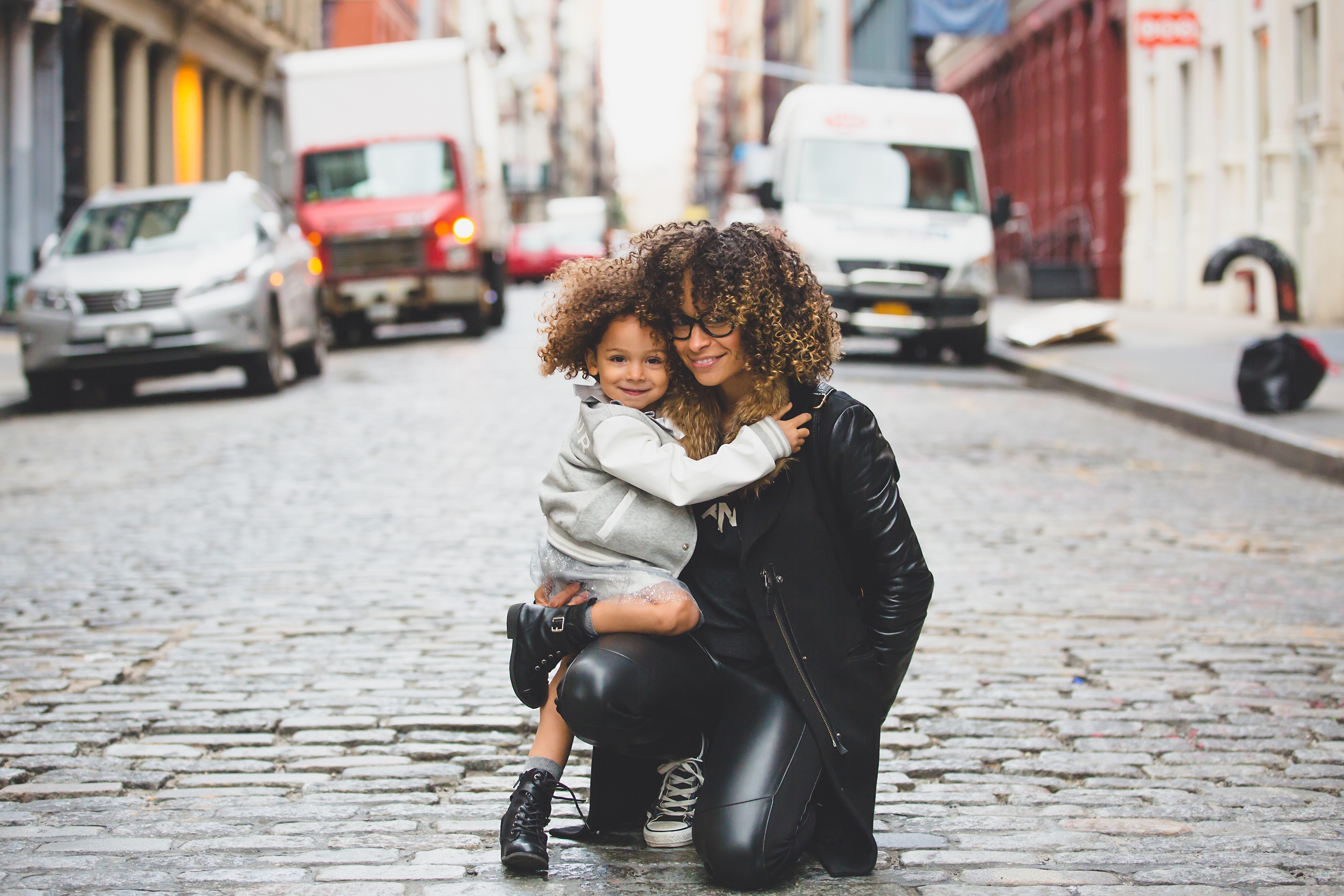 GENISTAR IS REGULATED & AUTHORISED BY THE
WHO IS GENISTAR?
ESTABLISHED in 2007, now 
one of the fastest growing 
financial services companies in the UK
FCA
A PROFESSIONAL AND 
REGULATED 
BUSINESS
FCA Number 472050
A financial services company that is focused on educating clients and empowering them to make smarter financial decisions for themselves
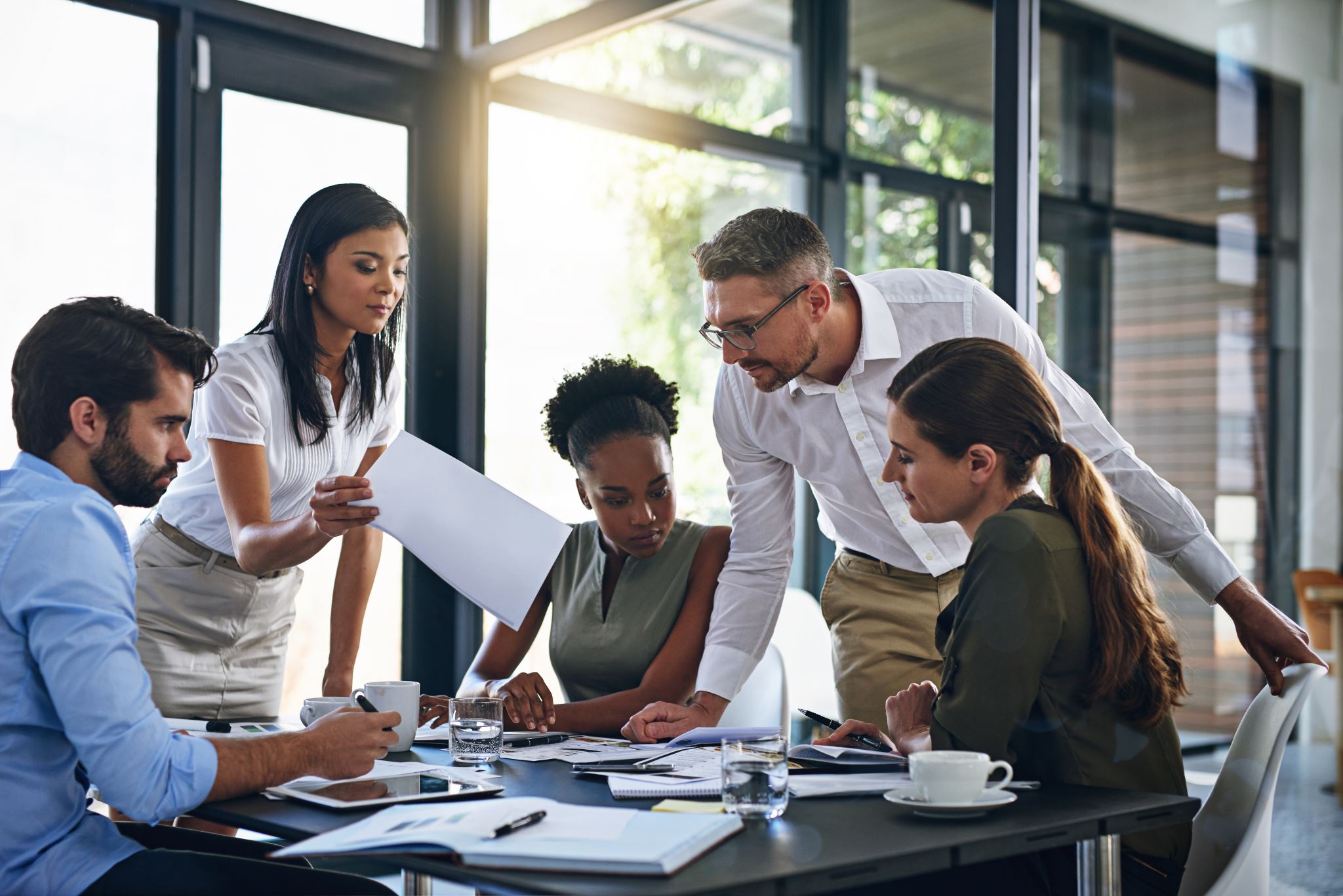 What we do FOR CLIENTS
We teach people how to become debt free and financially independent by equipping them with the tools needed to change their financial future.
FINANCIAL PLAN
1st APPT
2nd APPT
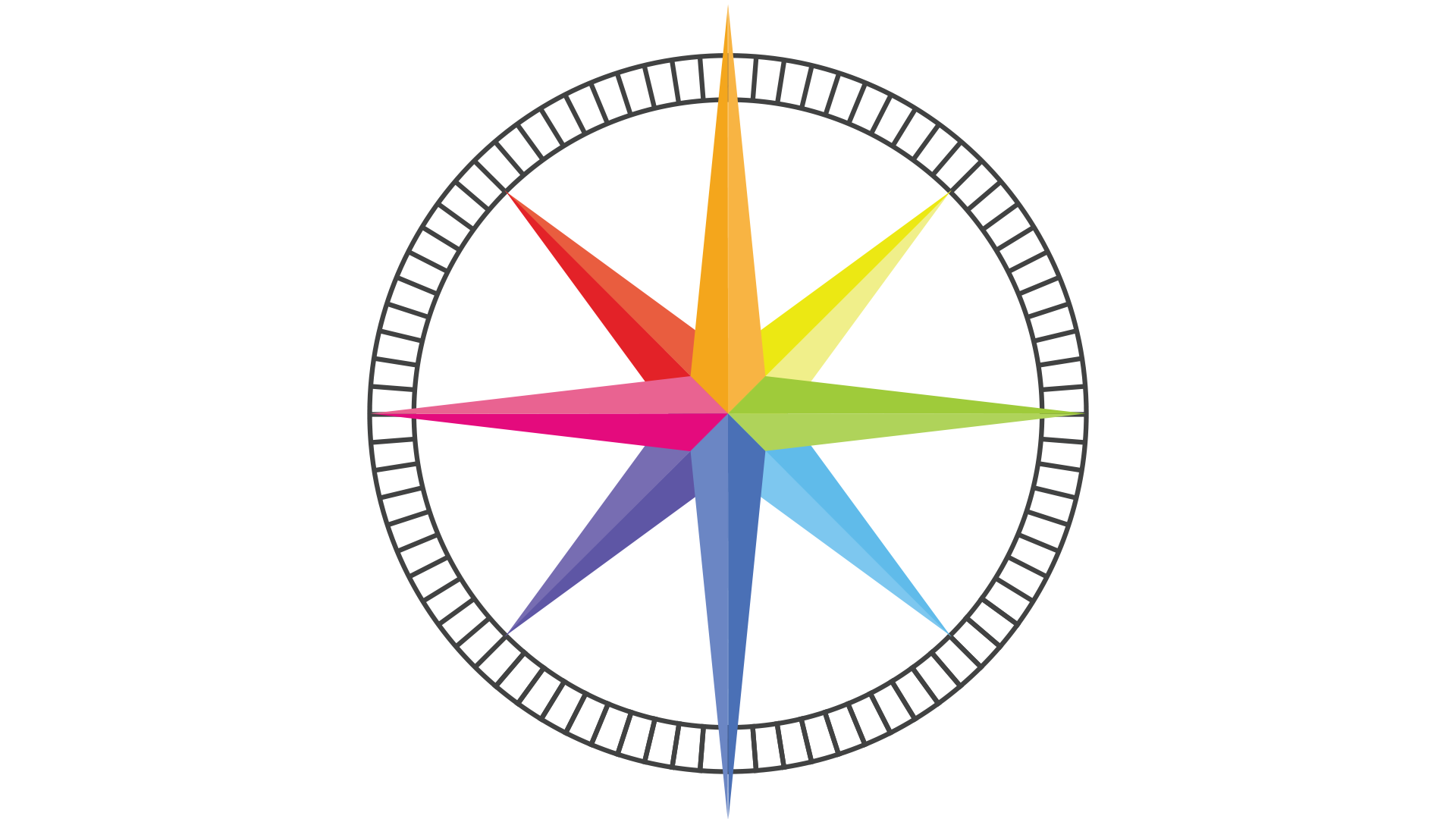 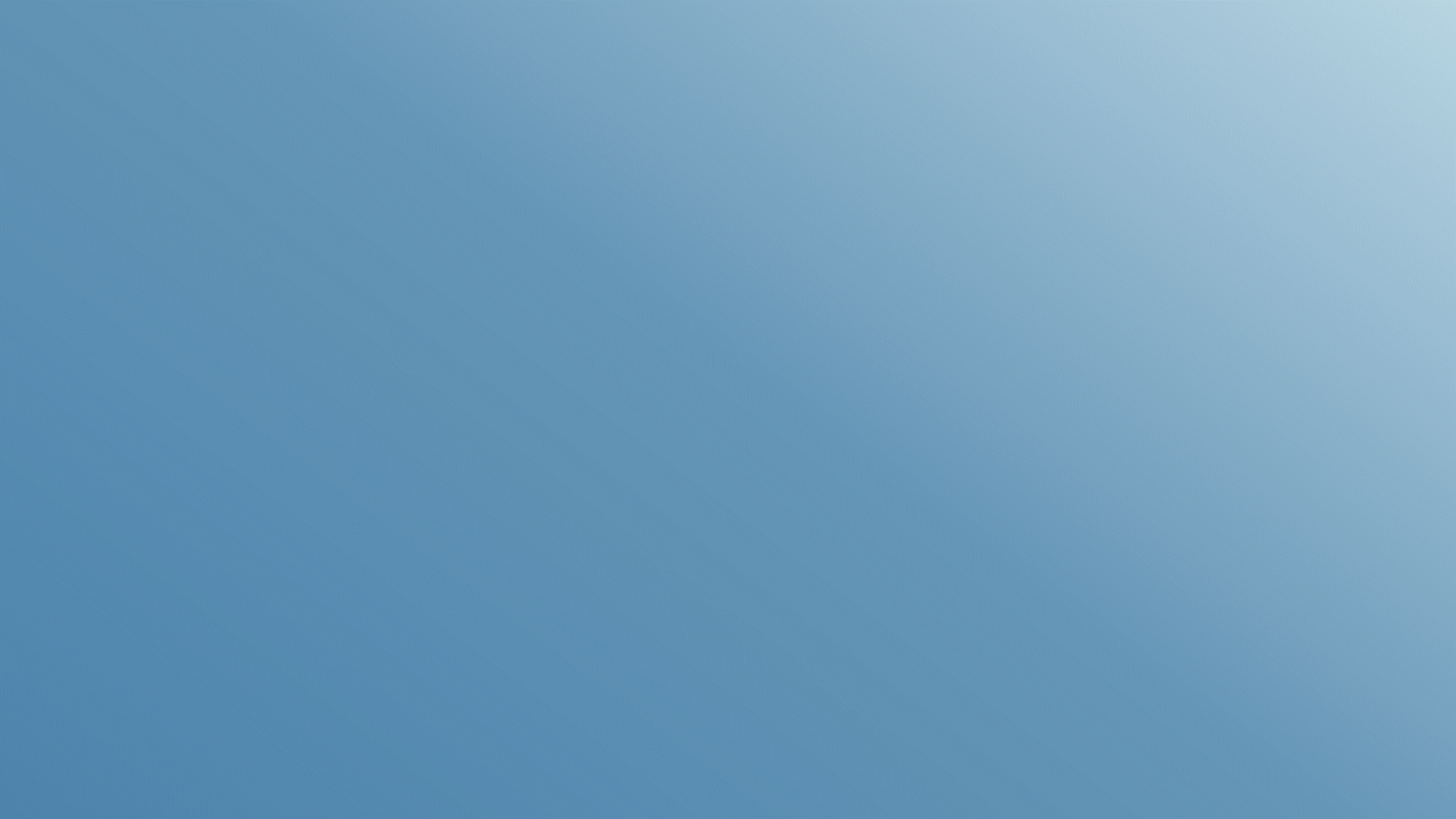 PROTECTION
HOME INSURANCE
MORTGAGES
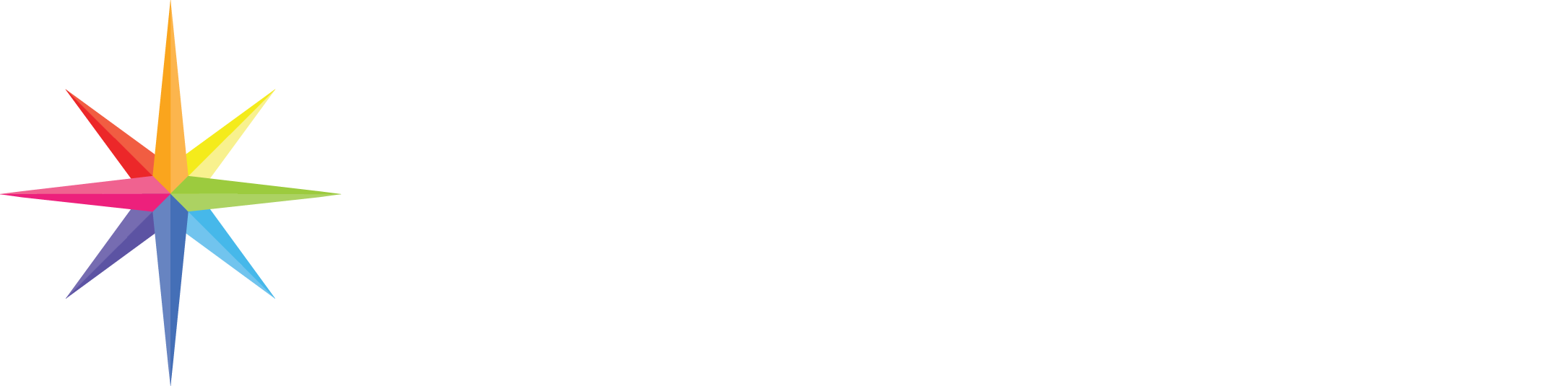 PROPERTY INVESTMENTS
COMMERCIAL INSURANCE
INVESTMENTS & PENSIONS
WILLS & TRUSTS
It all begins with the financial plan, and you don’t need be an expert…
HEALTH
INSURANCE
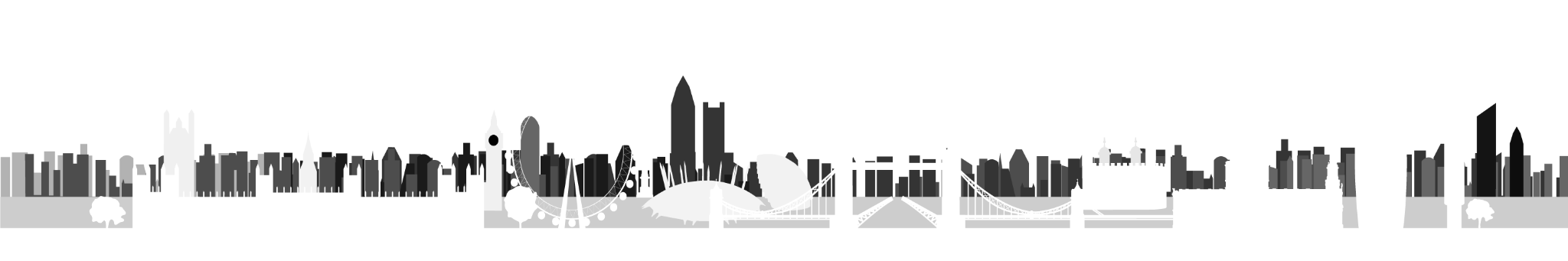 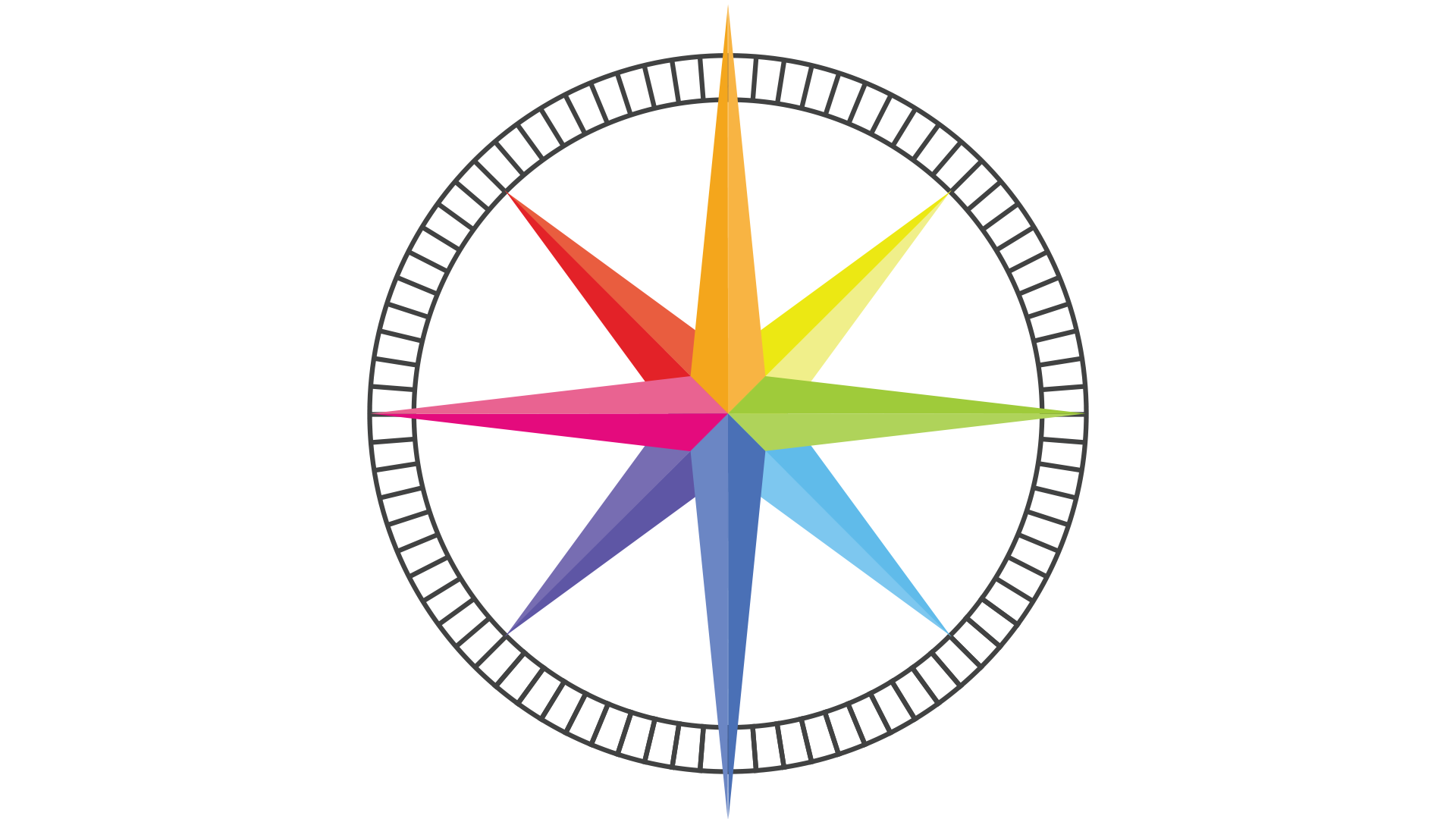 GENISTAR3 INCOME OPPORTUNITIES
PART TIME










6-8 hours per WeekIf you could CREATE TIME in your schedule around work and family
BUSINESS OWNER












Full Time
If you want to create FINANCIAL INDEPENDENCE and leave a LEGACY
ASSOCIATE











Earn through referring
If you appreciate the value of an additional income stream but TIME is an issue
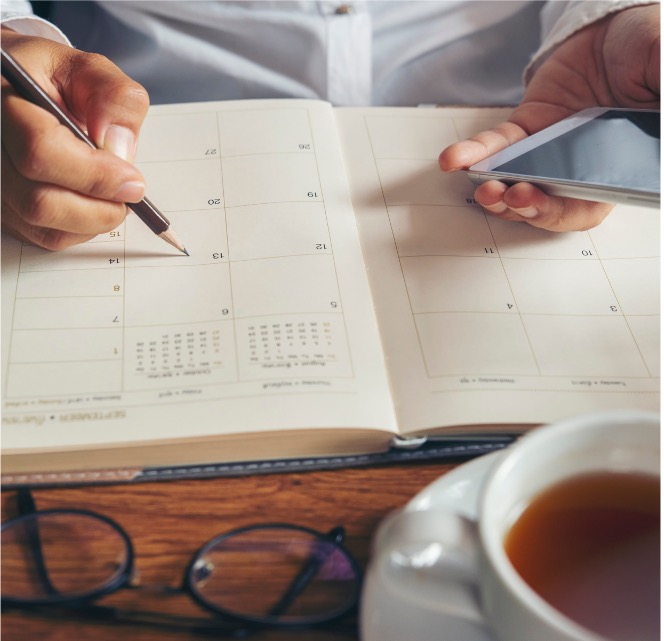 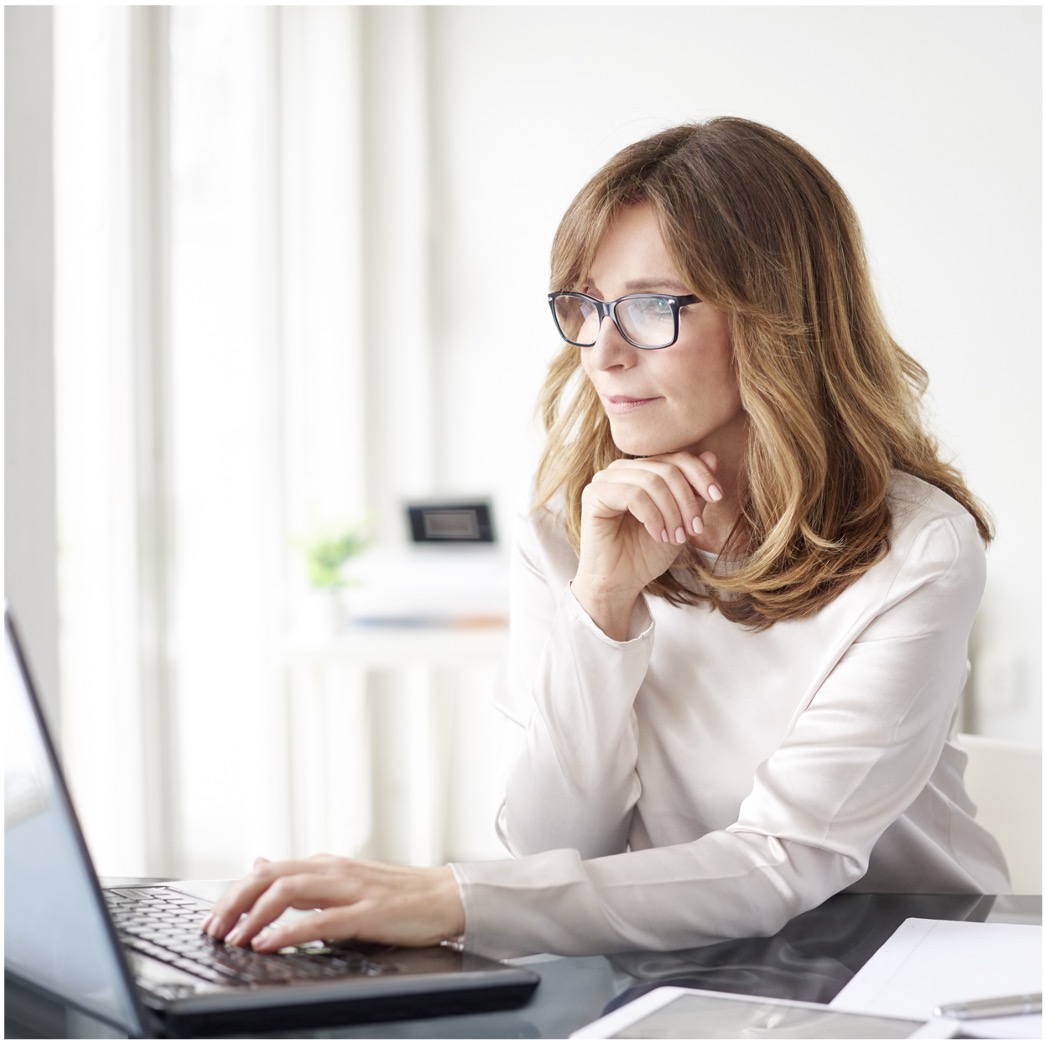 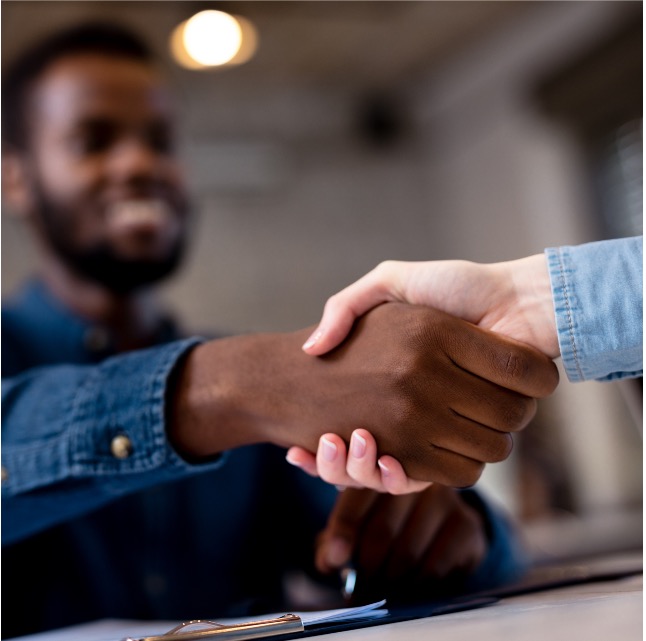 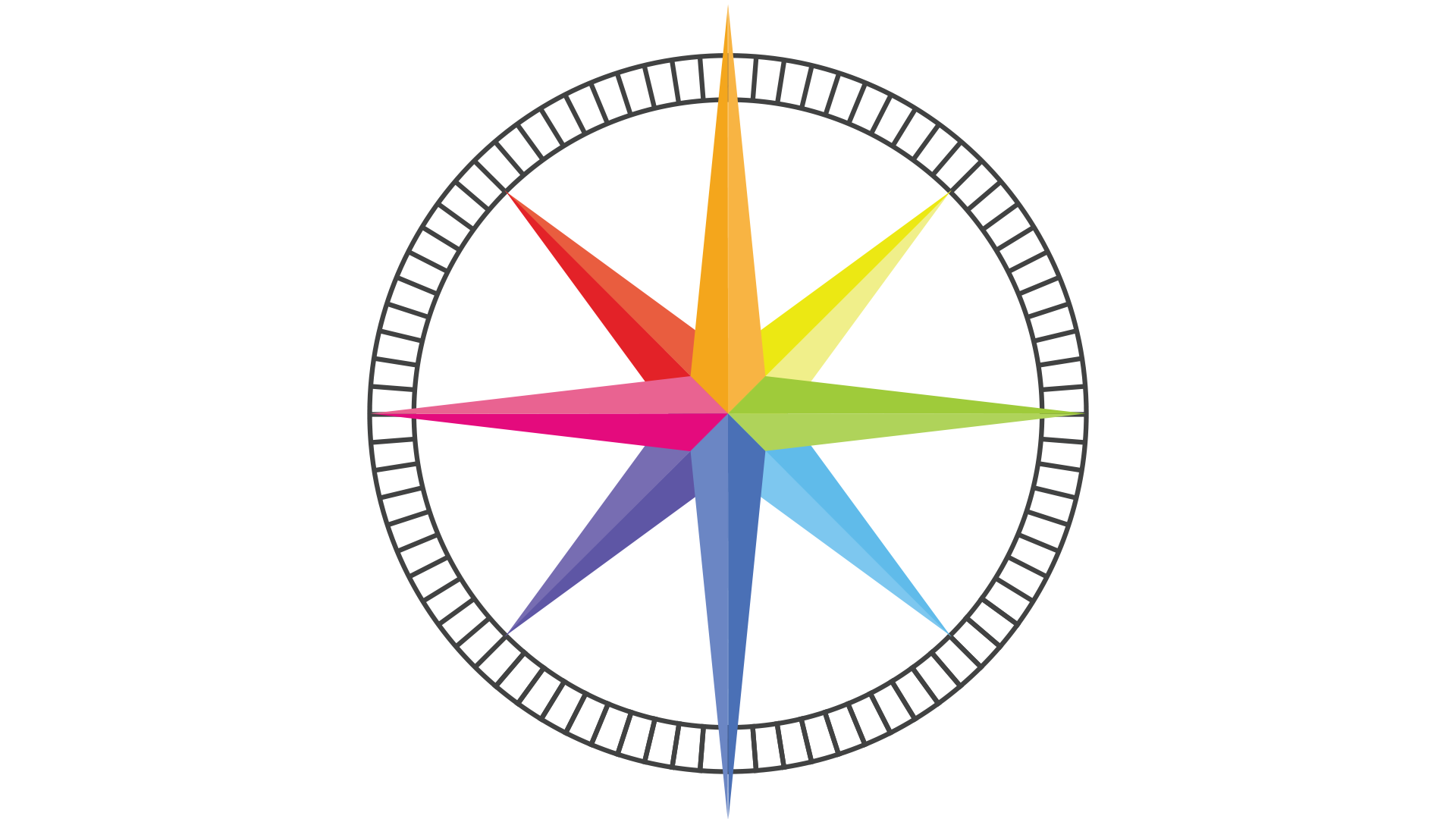 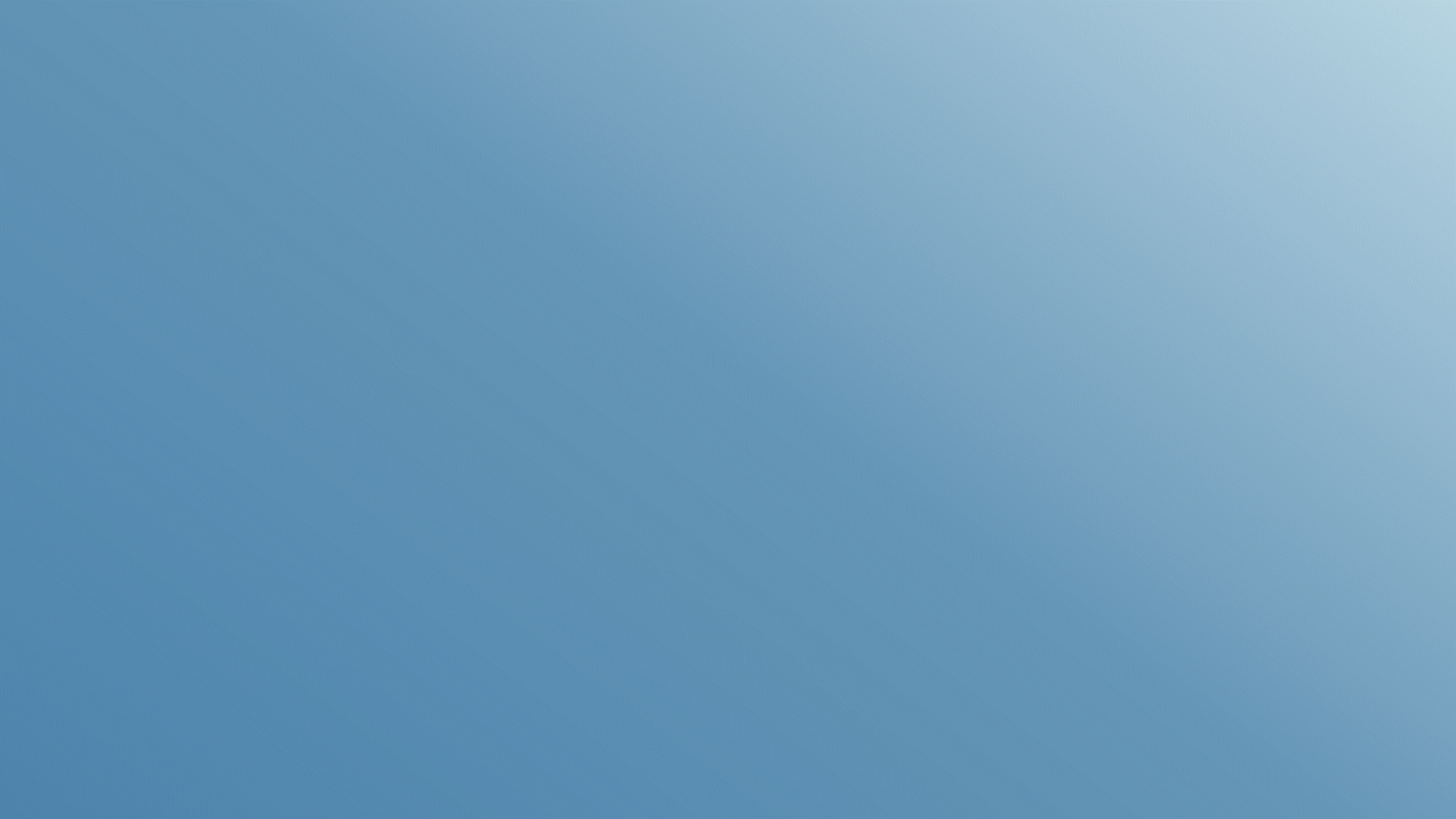 SVP BONUS
ASSOCIATE
GENISTAR
REP
TEAM
LDR
SNR TEAM LDR
Based on helping 1 client per week, our associates can typically earn the following amounts per month.
GROUP
LDR
EXEC.
VICE
PRES
SENIOR
VICE
PRES
£10000 +
NATIONAL SALES 
DIRECTOR
£5000 +
£3000 to £4000
£2000 to £3000
Full Time
£1000 to £2000
£500 to £1000
EVP BONUS
+
Owner-ship
£50 to 
£250
SENIOR
NATIONAL 
SALES 
DIRECTOR
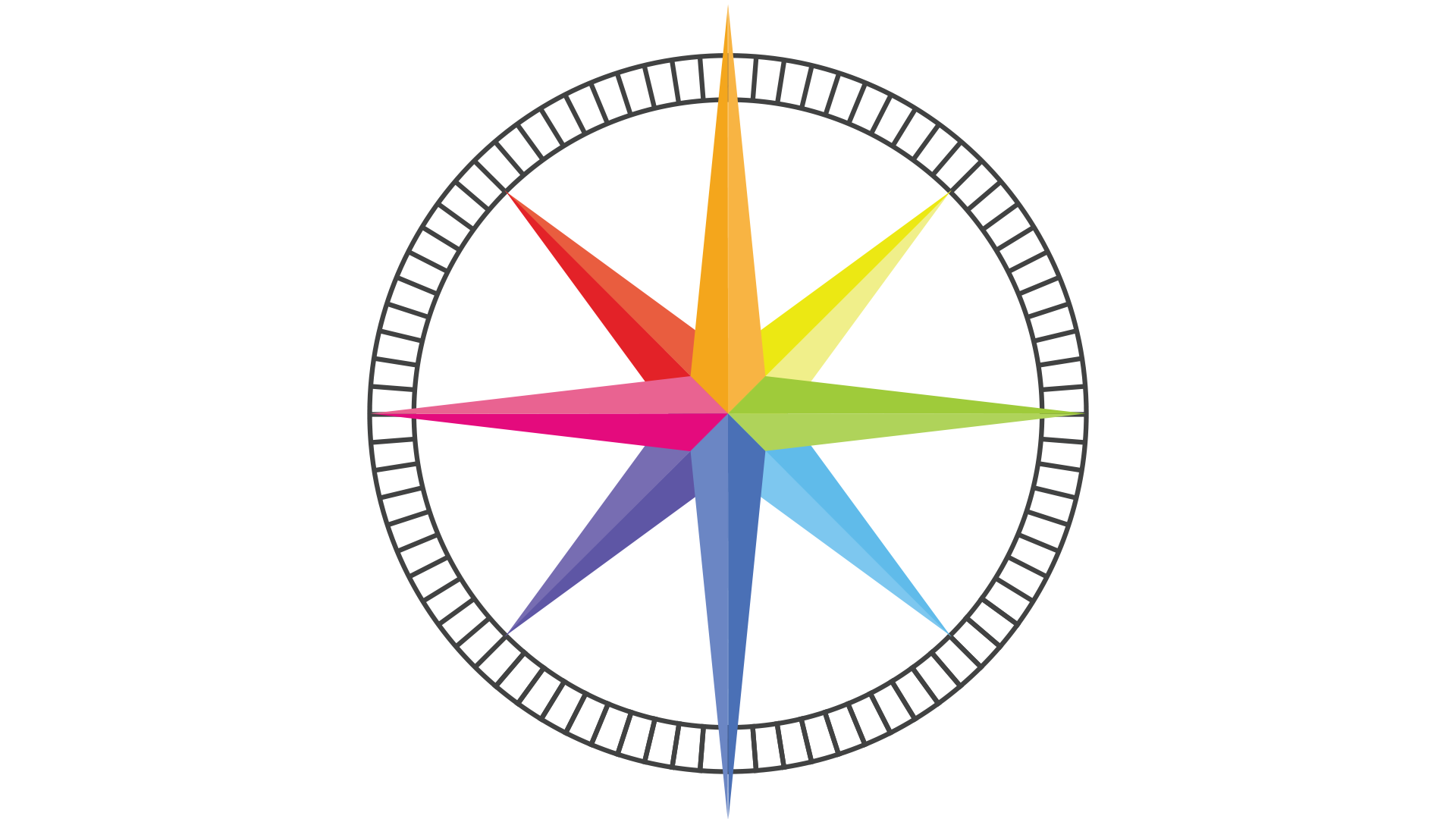 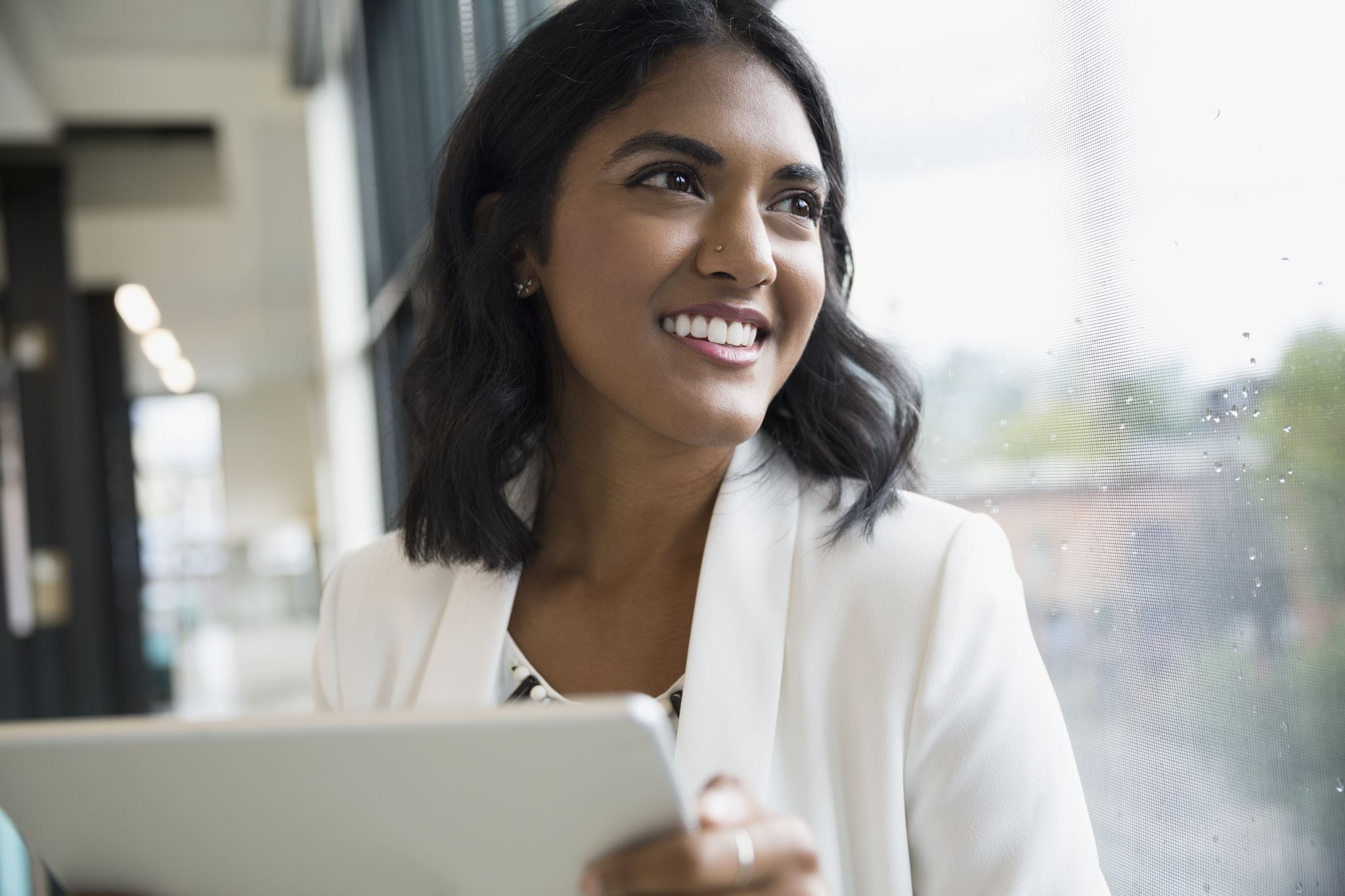 THE GENISTAR OPPORTUNITY
NO MONTHLY SUBSCRIPTION
NO PRODUCTS YOU HAVE TO BUY 
NO PRESSURE
NO TARGETS
REDUCED APPLICATION FEE
Plus, you get HUGE support!
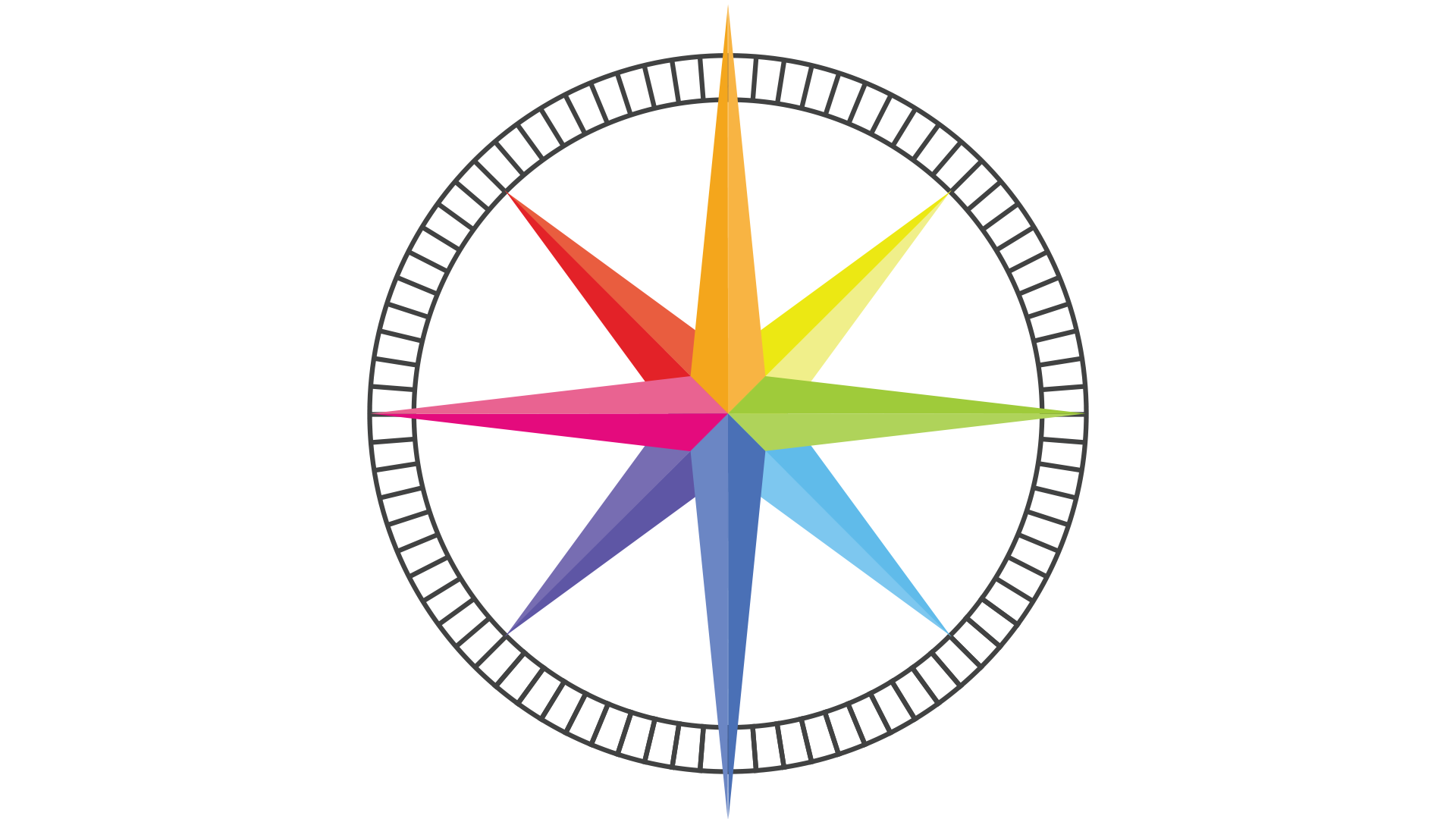 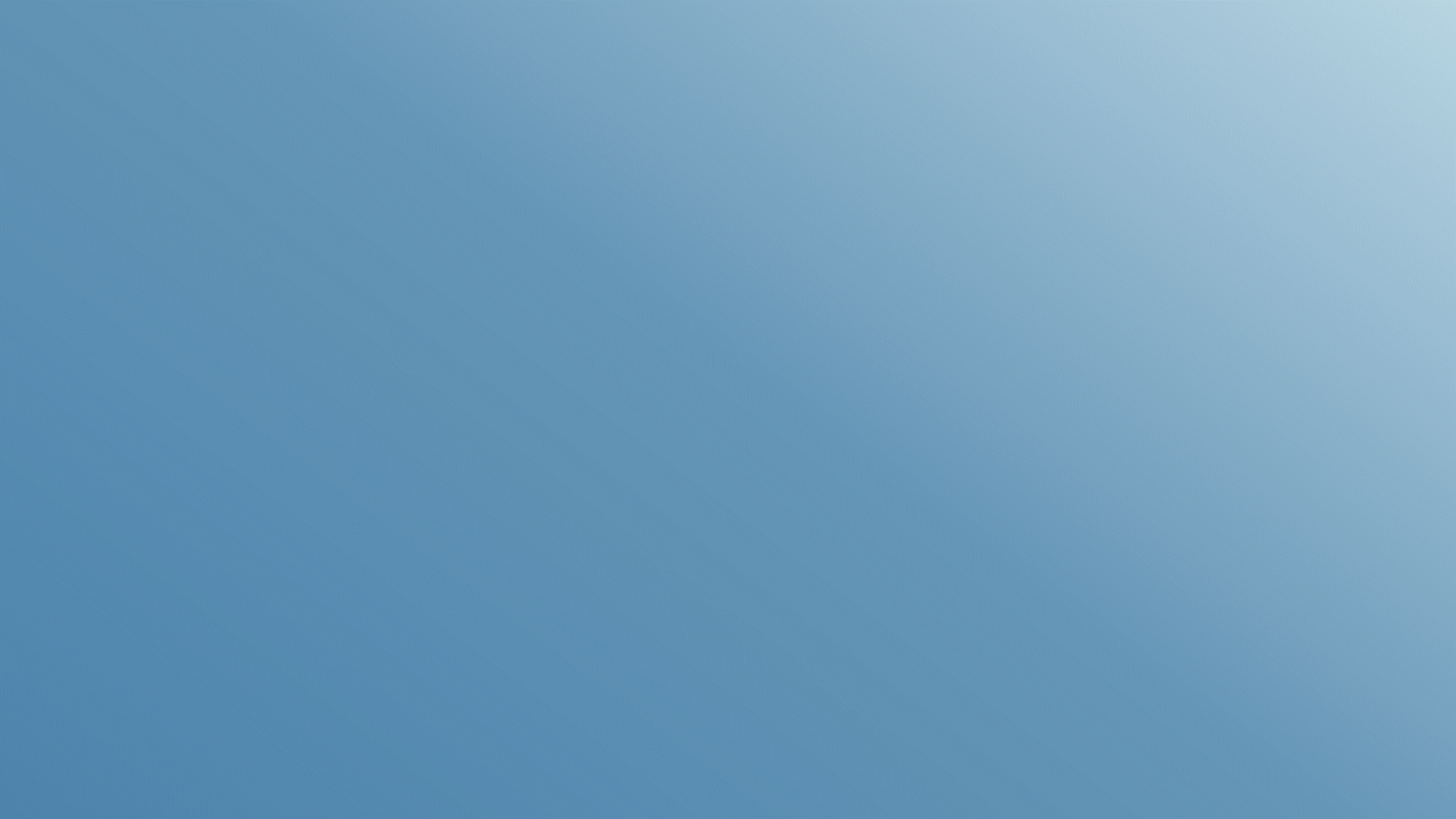 NEXT STEPS…
SET UP an interview
 ATTEND an orientation
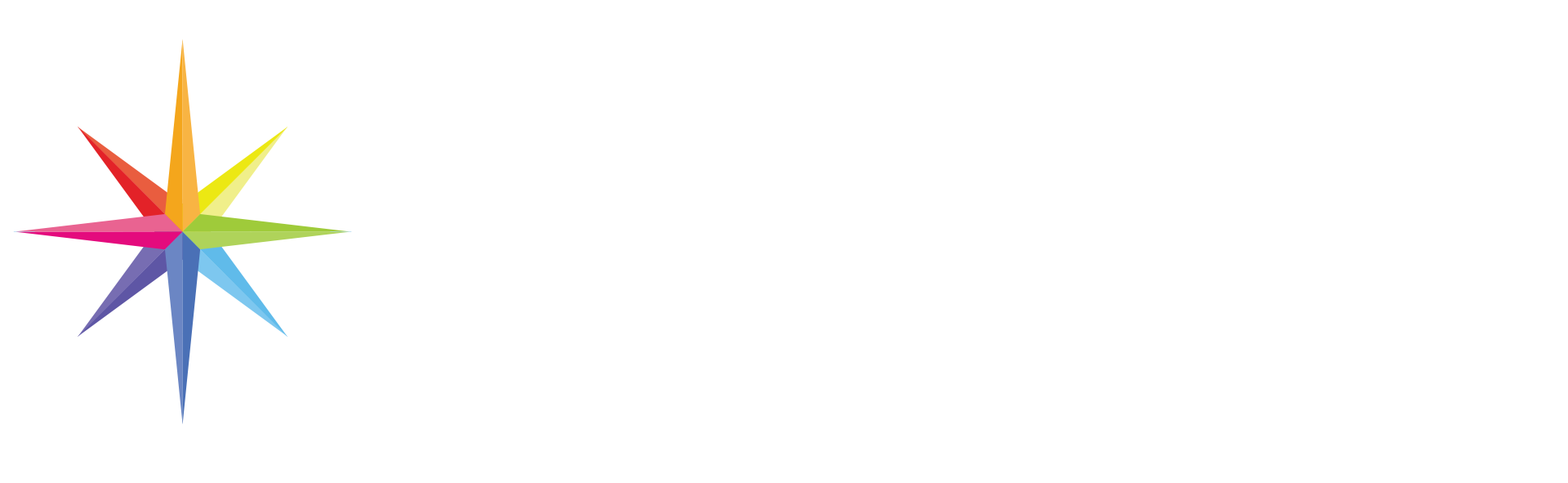